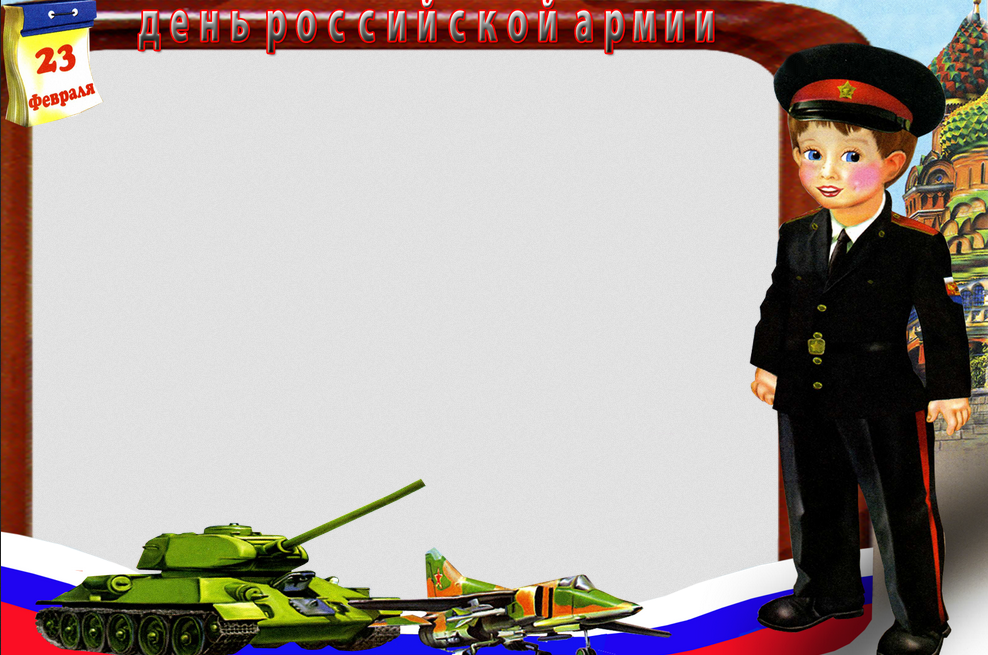 Екатеринбургское Муниципальное Бюджетное Дошкольное Образовательное учреждение детский сад № 121



Отчёт о проведённых мероприятиях в период гражданско-патриотического воспитания, посвященного Дню Защитника Отечества



Составила воспитатель средней группы
Романова Наталья Александровна




Екатеринбург 2016
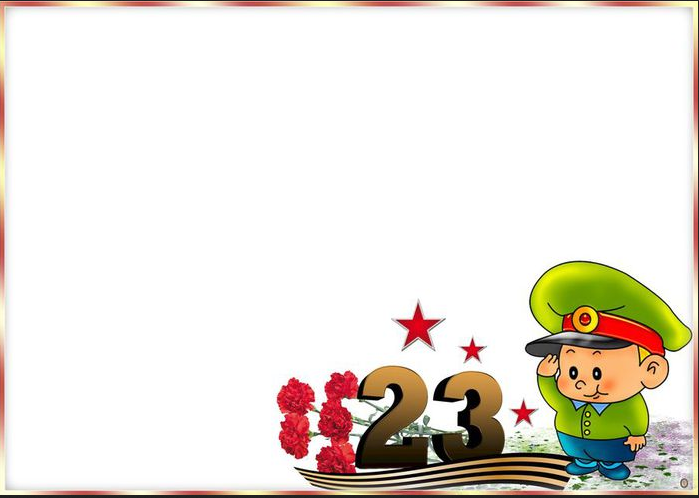 Программное содержание:
· Воспитывать у детей чувство любви к своей Родине, уважительное отношение к защитникам Отечества. Вызвать чувство гордости за Российскую армию, желание быть похожими на сильных, смелых воинов.
· Активизировать в речи детей слова обозначающие рода войск, качества характера присущие солдатам. Развивать внимание, память, мышление.
· Формировать всесторонне развитую личность ребенка через социо-культурную сферу (художественно-музыкальный образ, эстетическое оформление).
· Развивать физические качества детей, способствовать развитию и укреплению всех органов и систем детского организма при помощи разнообразных физических упражнений. Развивать умение работать в команде.
· Воспитывать смелость, решительность, чувство товарищества, уверенность в своих силах и настойчивость в преодолении препятствий. 
· Обеспечить высокую двигательную активность.
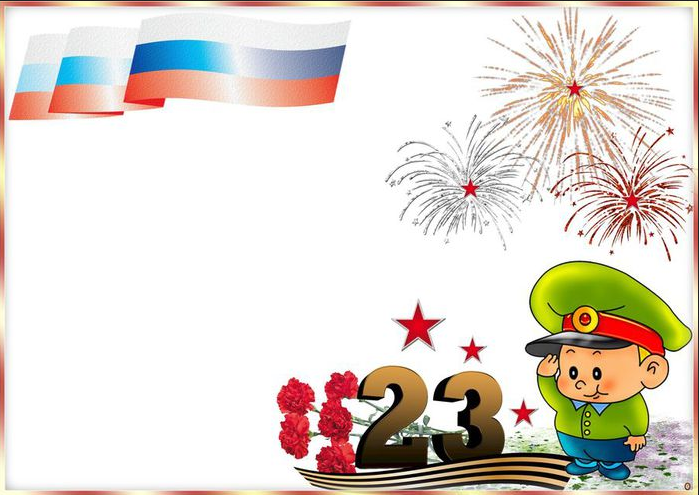 Формирование первичных представлений о Российской армии, о мужчинах, как защитниках Родины, всех слабых людей (детей, женщин, стариков, больных). Воспитывать уважение к защитникам Отечества. Осуществлять гэндерное воспитание (формировать у мальчиков стремление быть сильными, смелыми, стать защитниками Родины; воспитывать в девочках уважение к мальчикам, как будущим защитникам Родины).
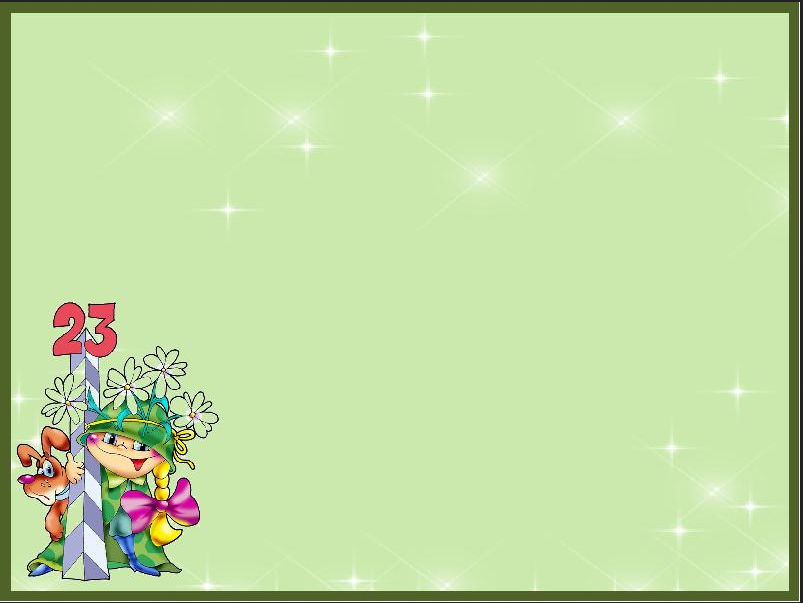 Создание детьми газеты: Наша Армия сильна
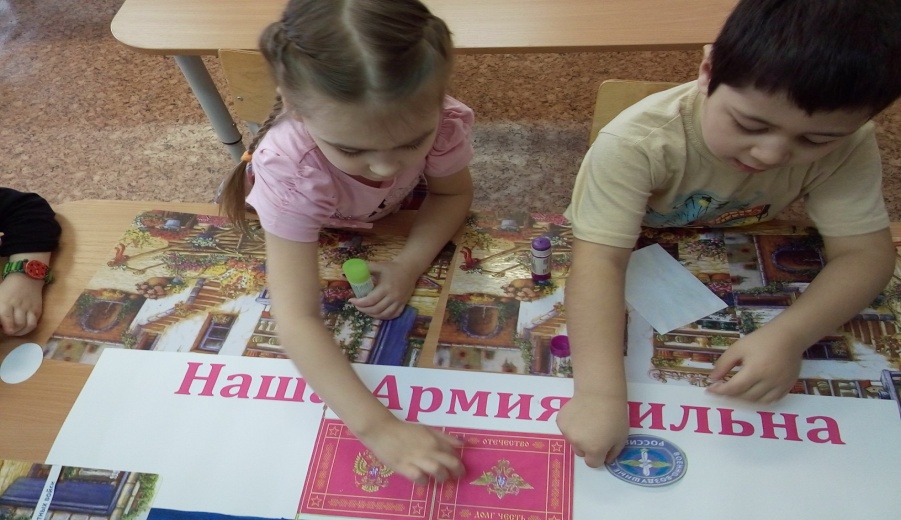 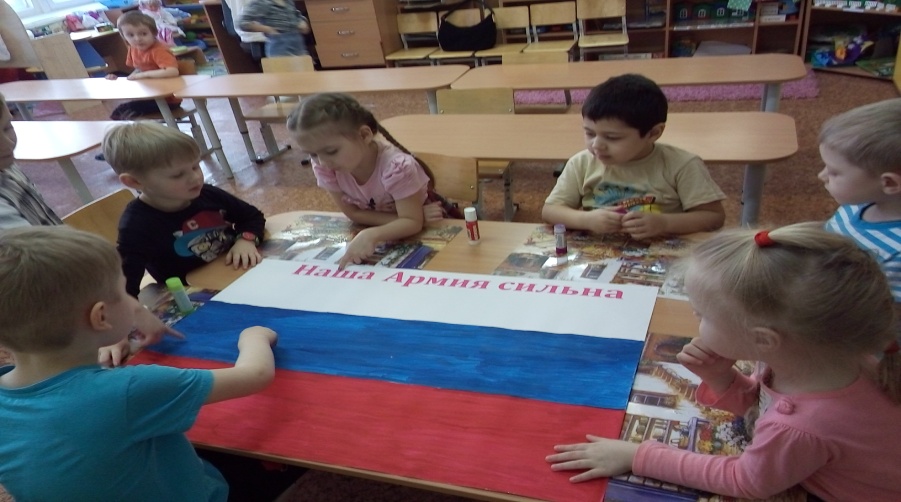 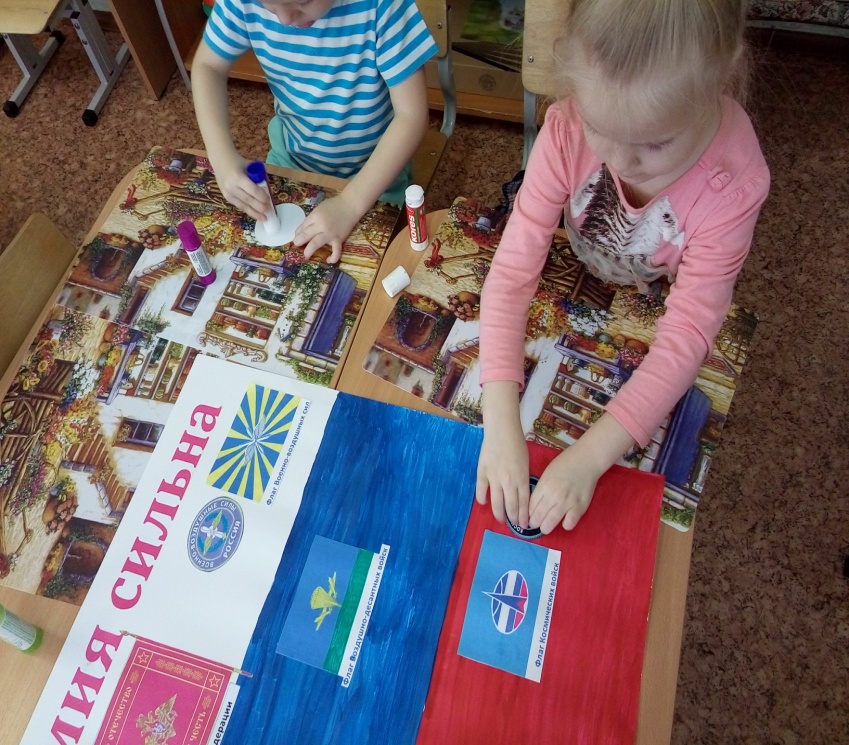 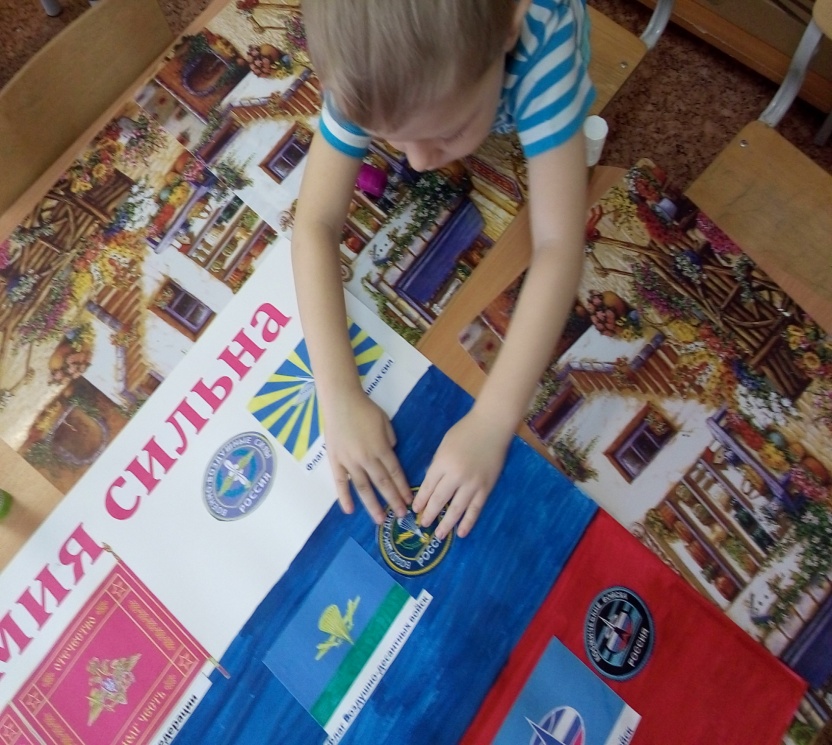 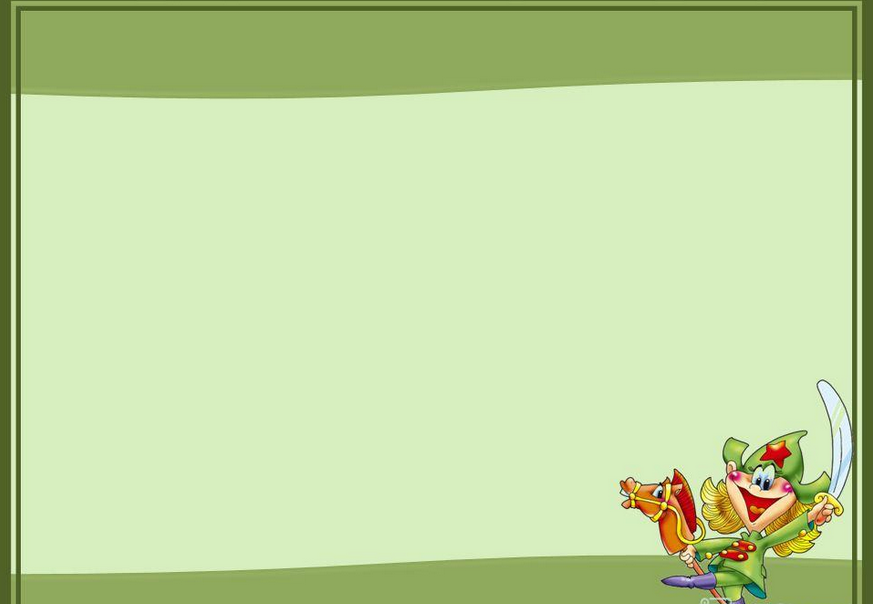 Вот, ты, какая русская пилоточка
(Оригами)
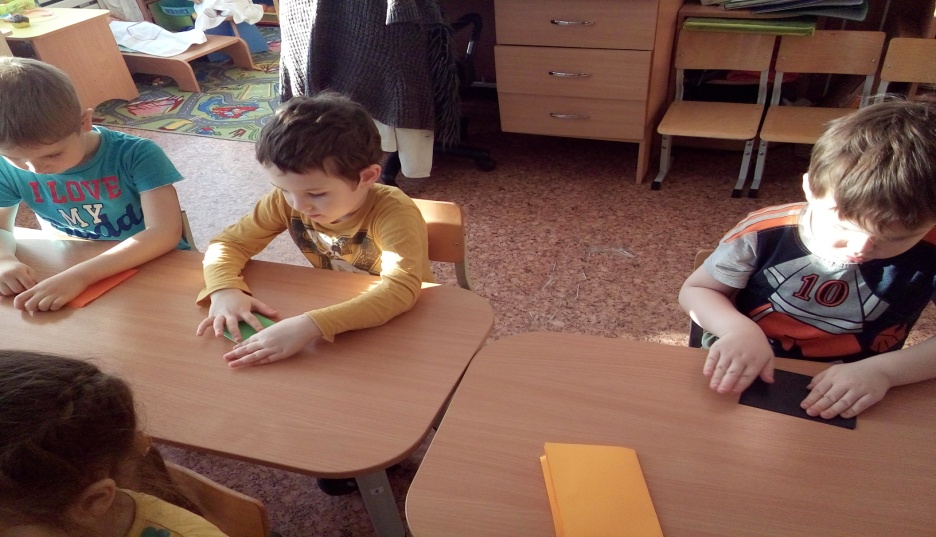 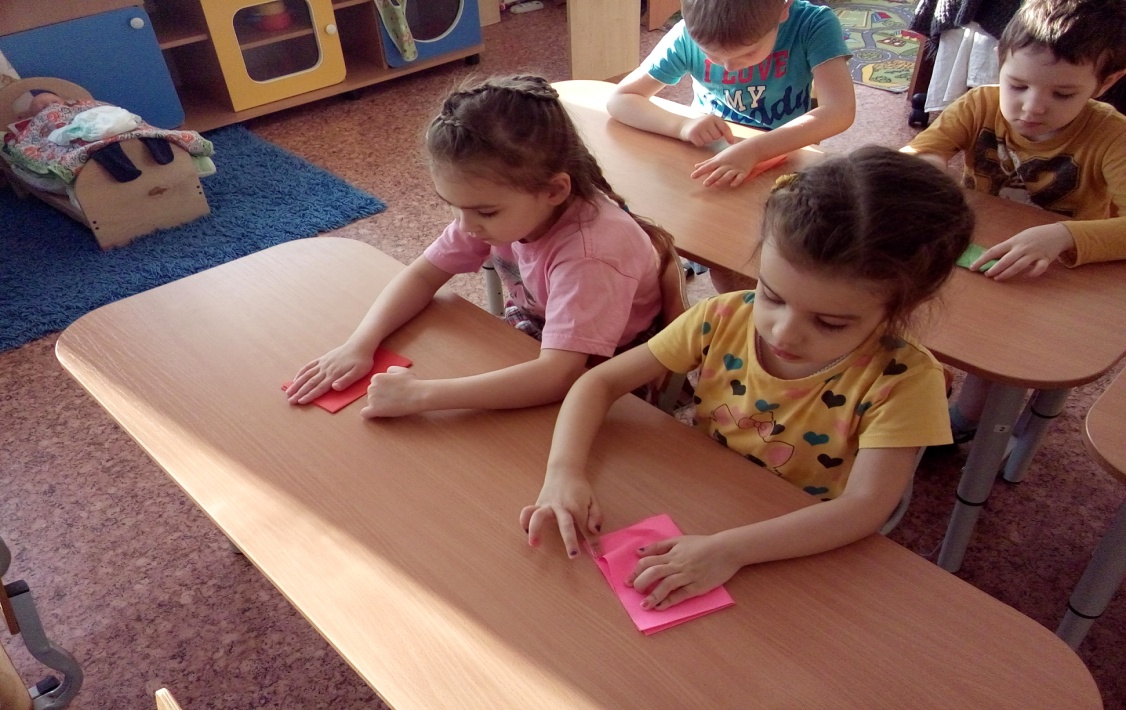 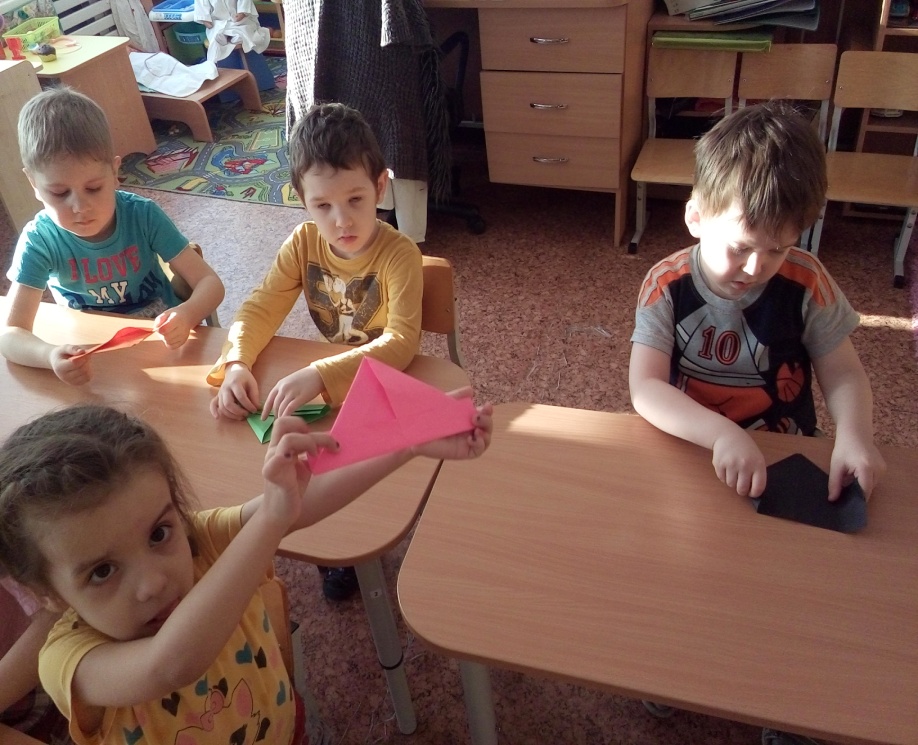 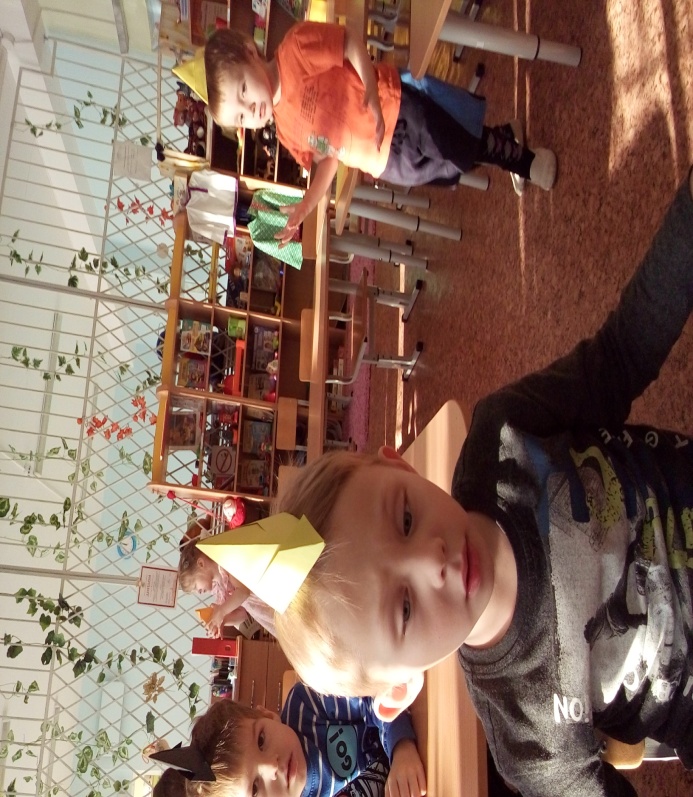 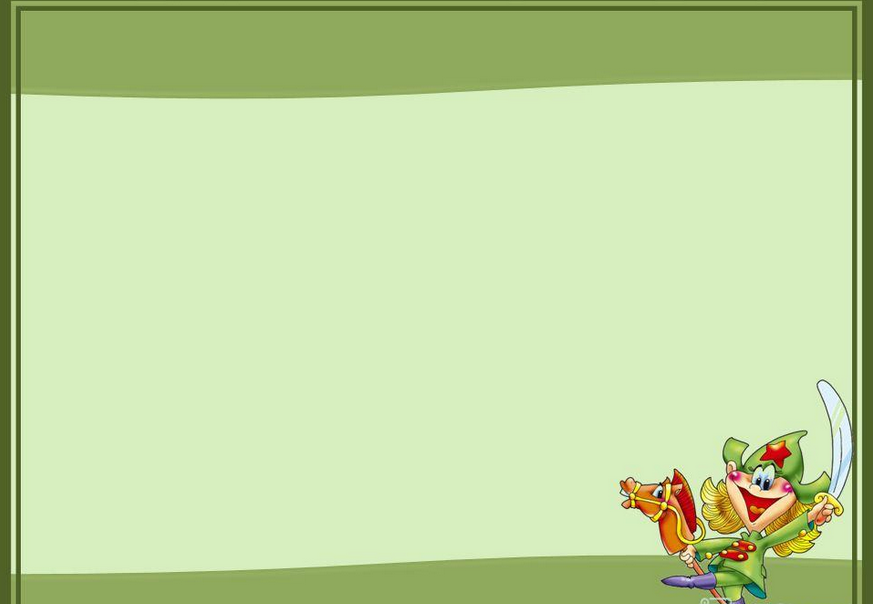 Складывание из бумаги кораблик (заготовка к подарку папам)
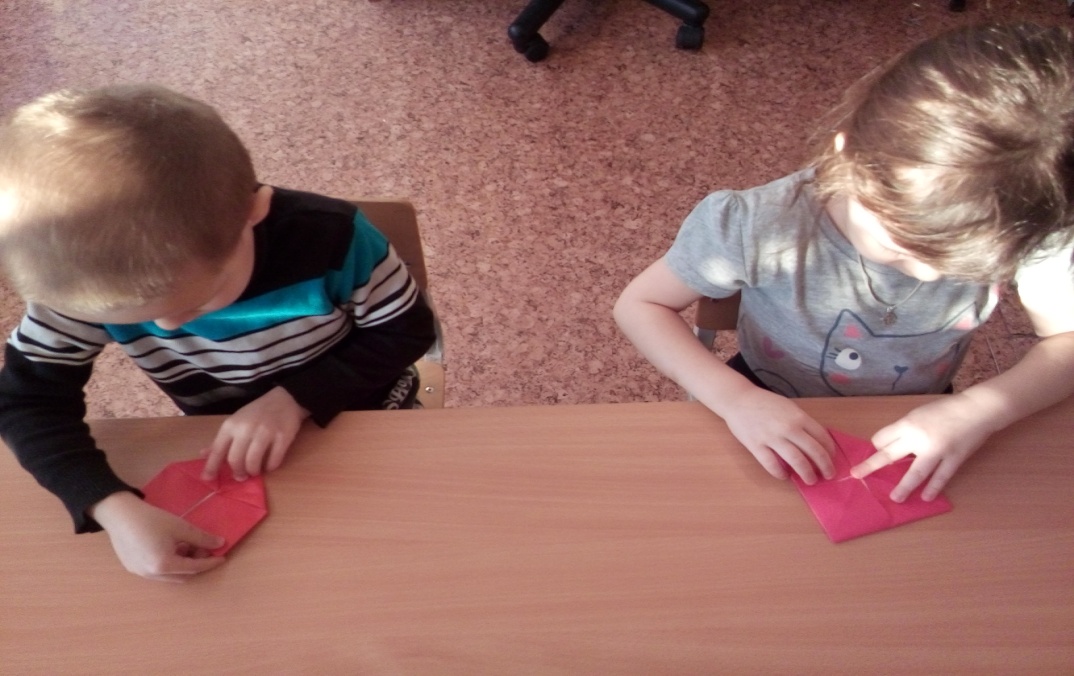 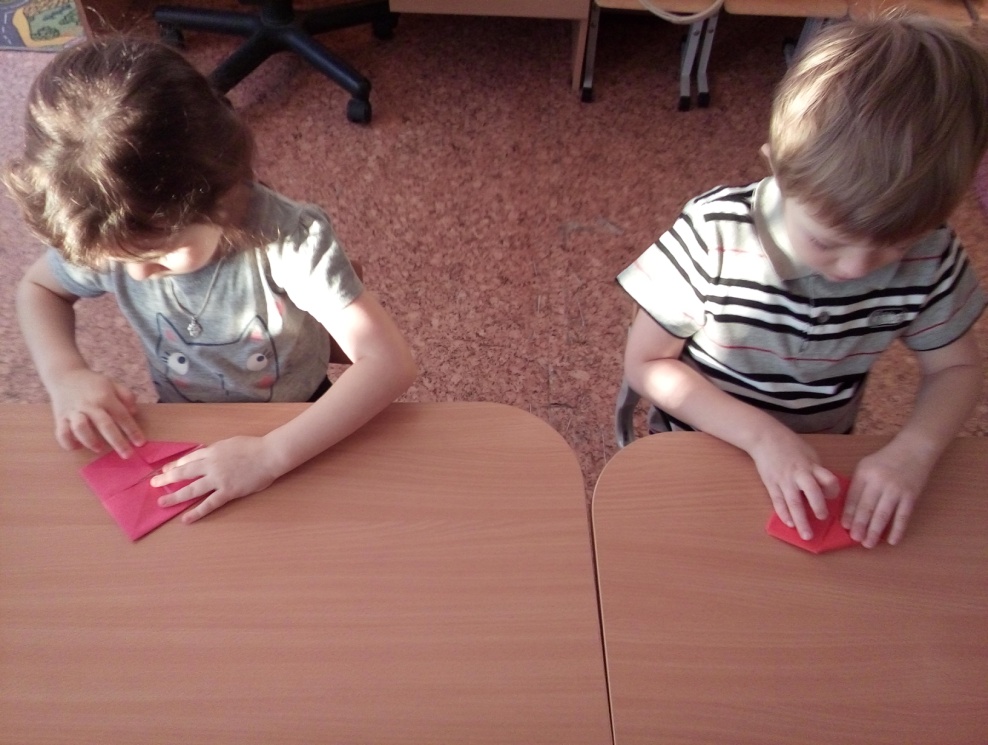 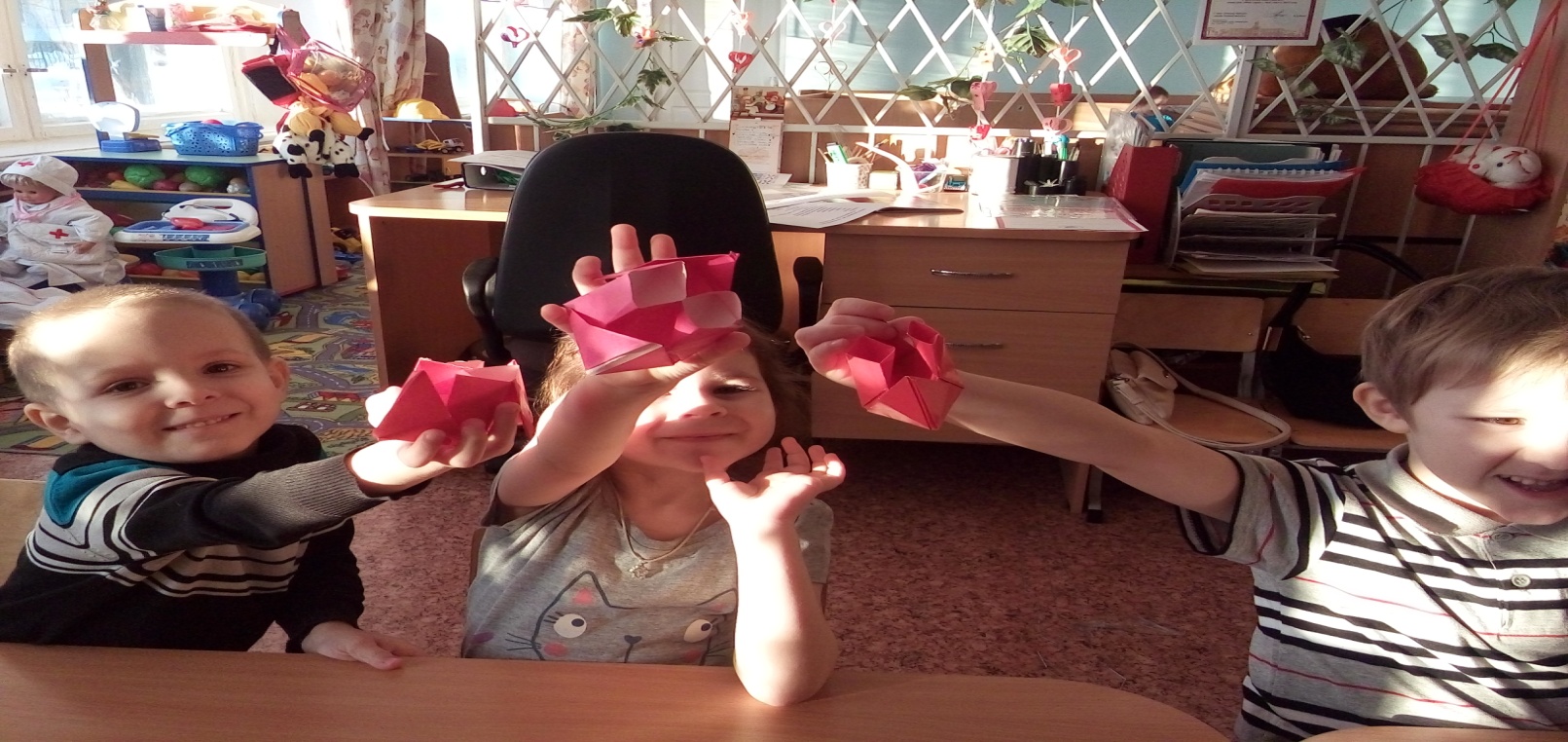 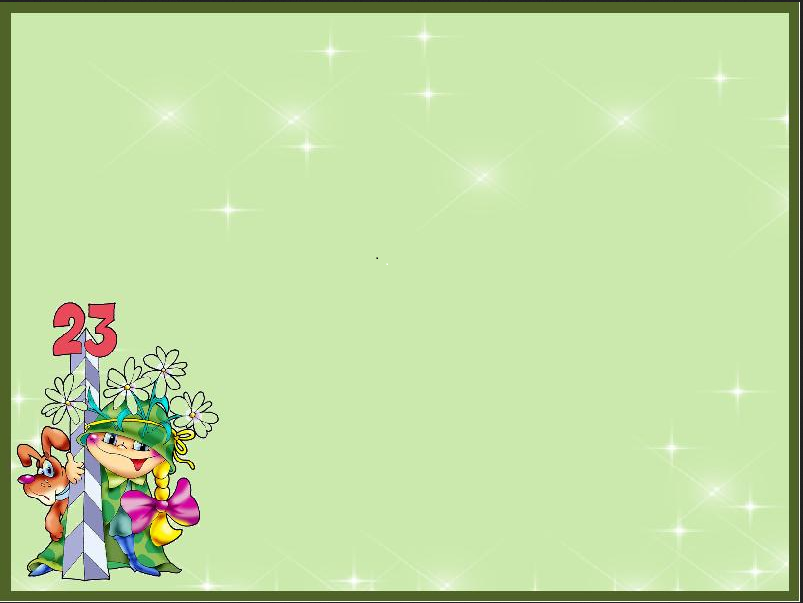 Вот и подарочек готов ( открытка папам)
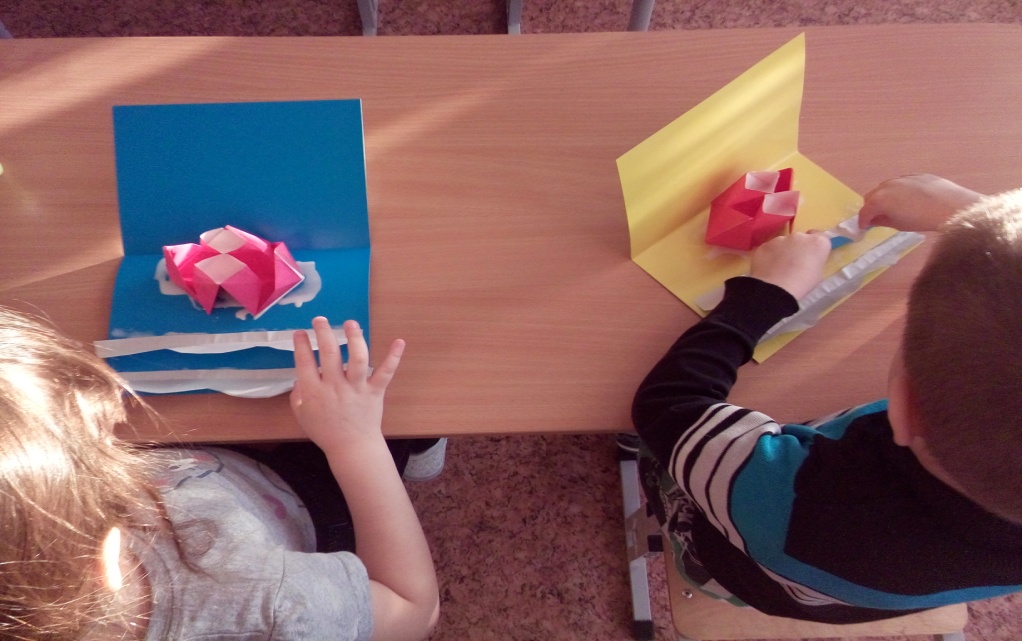 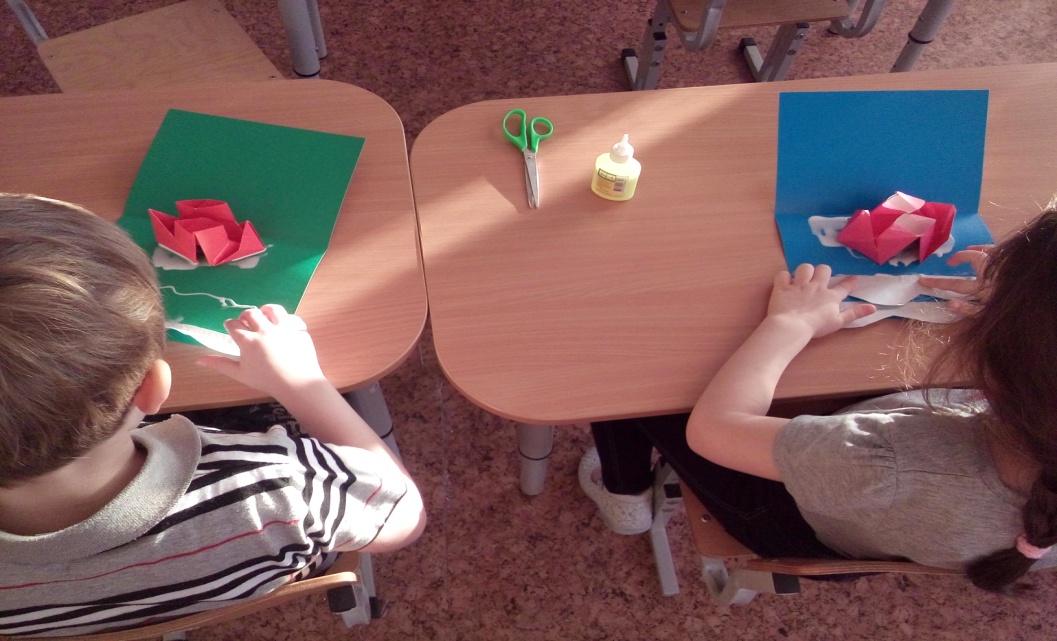 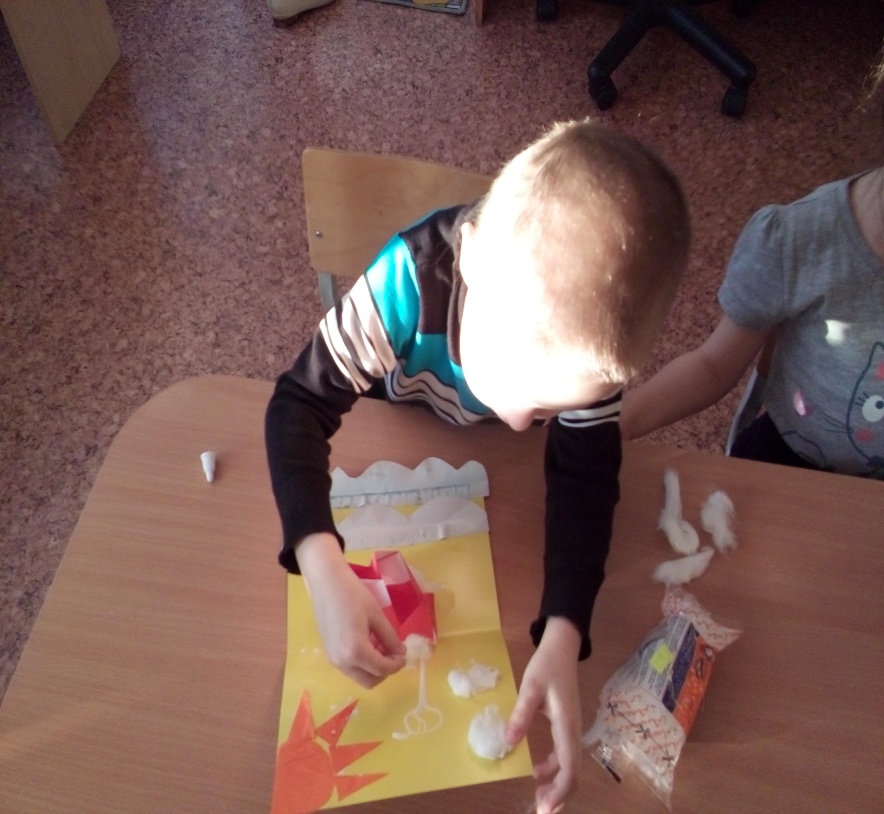 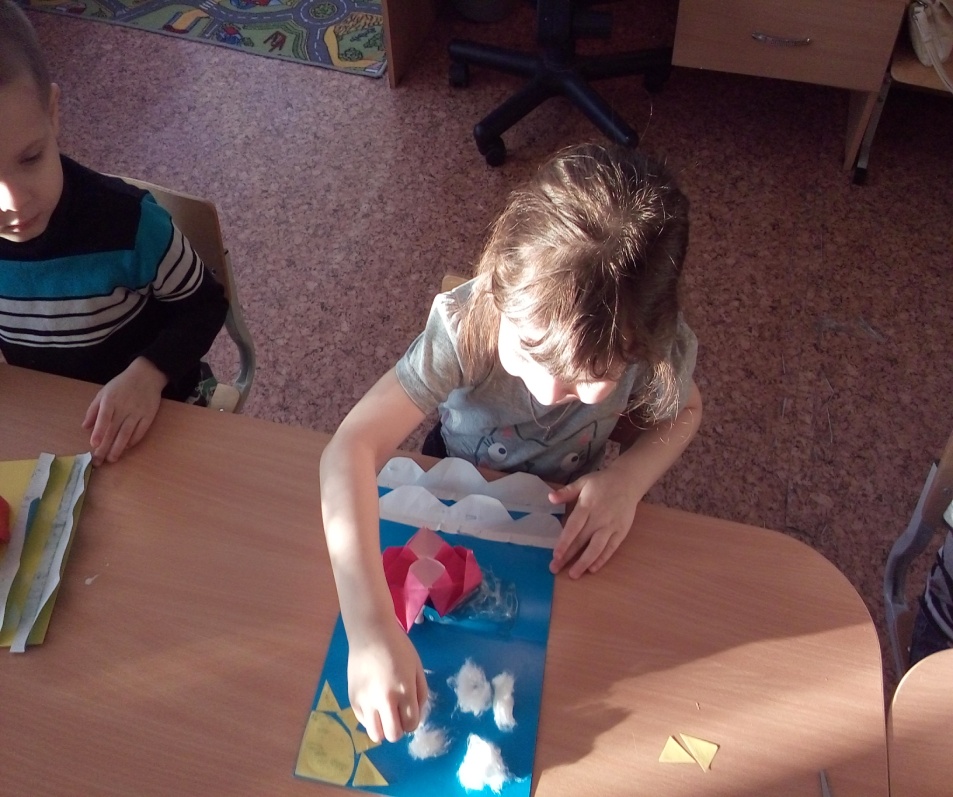 Подвижная игра «Пограничники»
Цель: Не пропустить «врага» через границу.
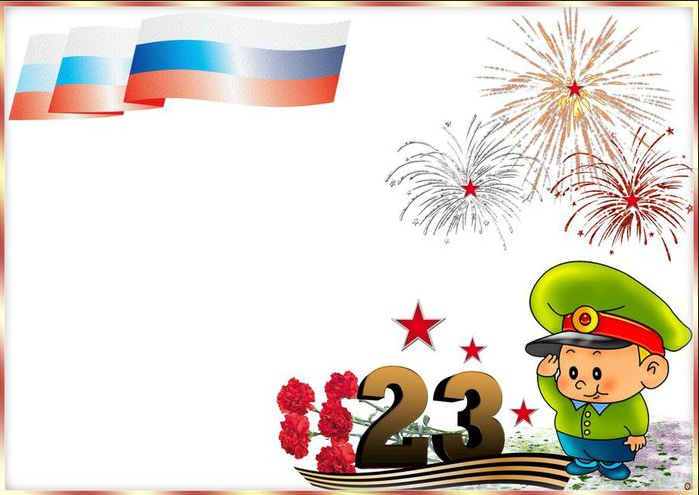 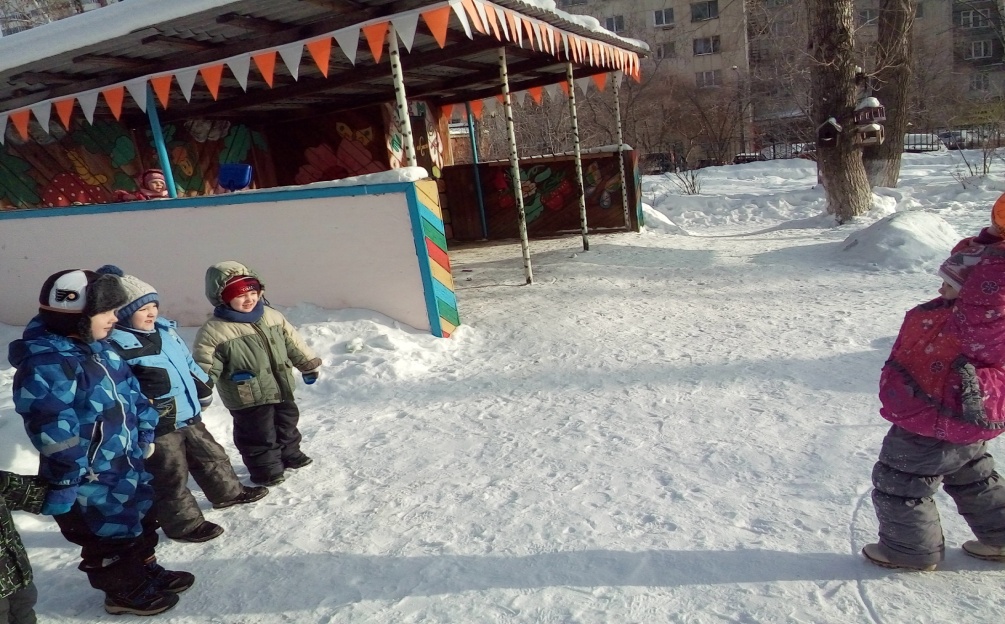 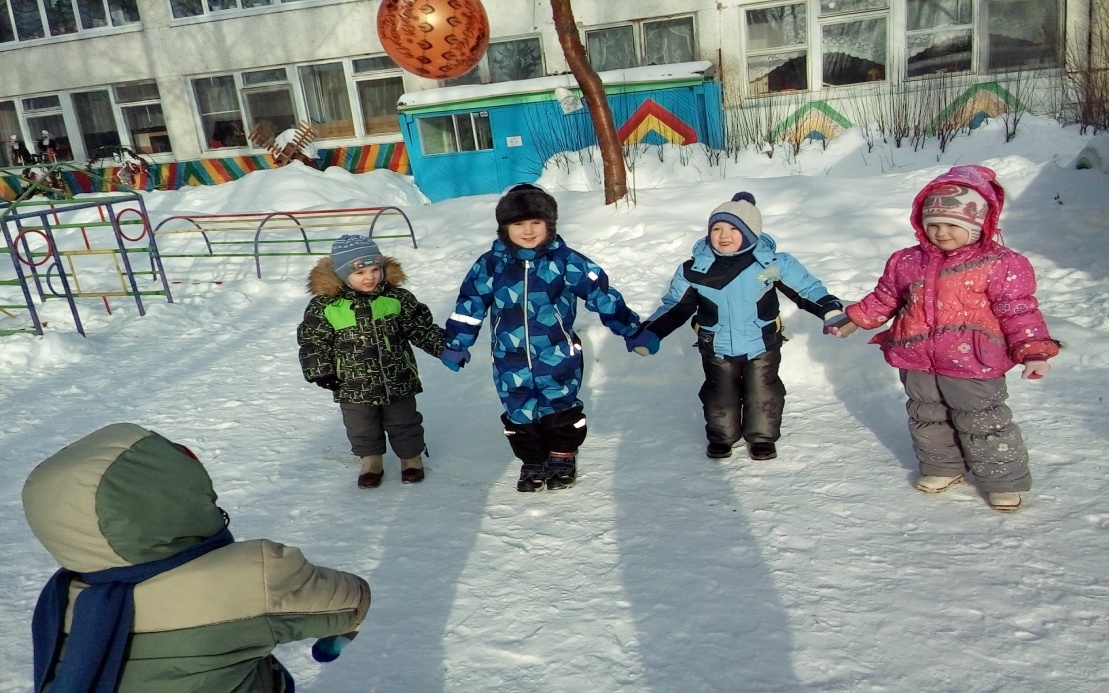 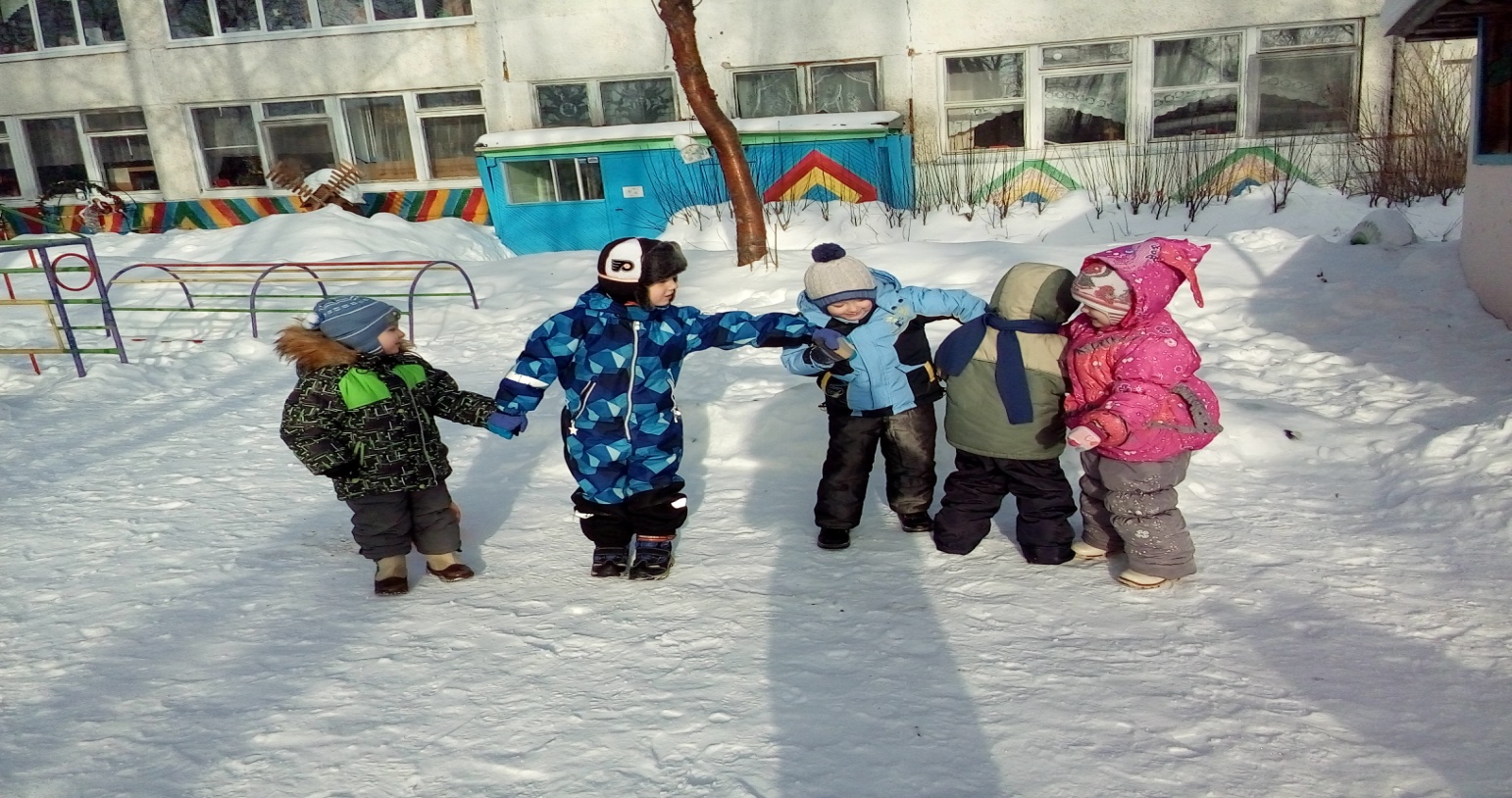 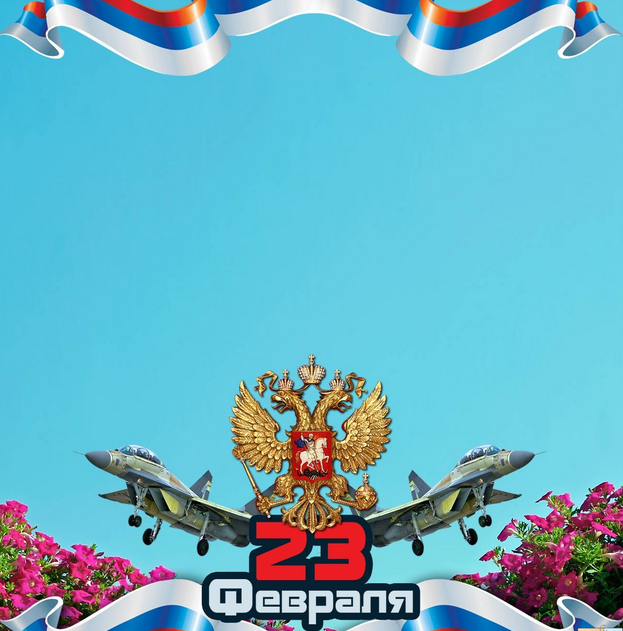 Конструирование самолётов из бутылочек
Задачи:
Познакомить детей с видами самолётов (бомбардировщик, истребитель).
Формировать интерес детей к изготовлению игрушек из бросового материала и бумаги.
Воспитывать желание доставлять себе и другим радость поделками, изготовленными своими руками.
Развивать творческое мышление, художественный вкус, воображение при создании образа, аккуратность и самостоятельность.
Закреплять умение работать с бумагой.
Использовать способы преобразования и конструирования.
Дополнять предложенный вариант деталями, путём приклеивания и подрисовывания.
Формировать умение организовать рабочее место, планировать этапы своей деятельности, выбирать способы действий, доводить начатое дело до конца.
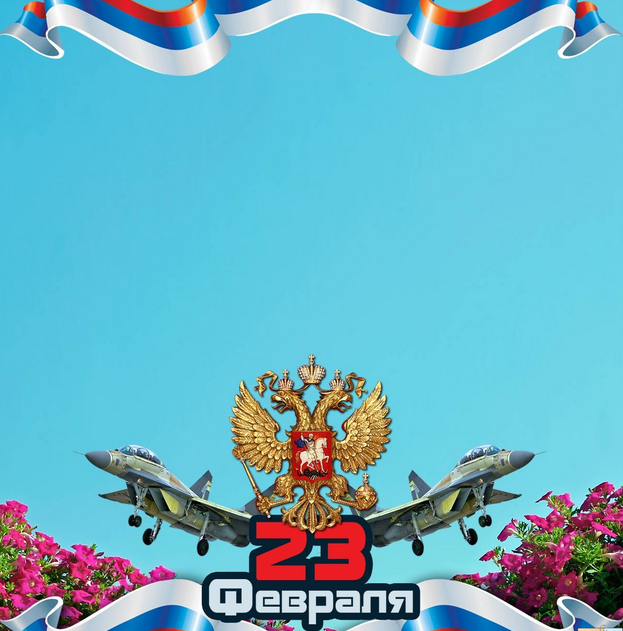 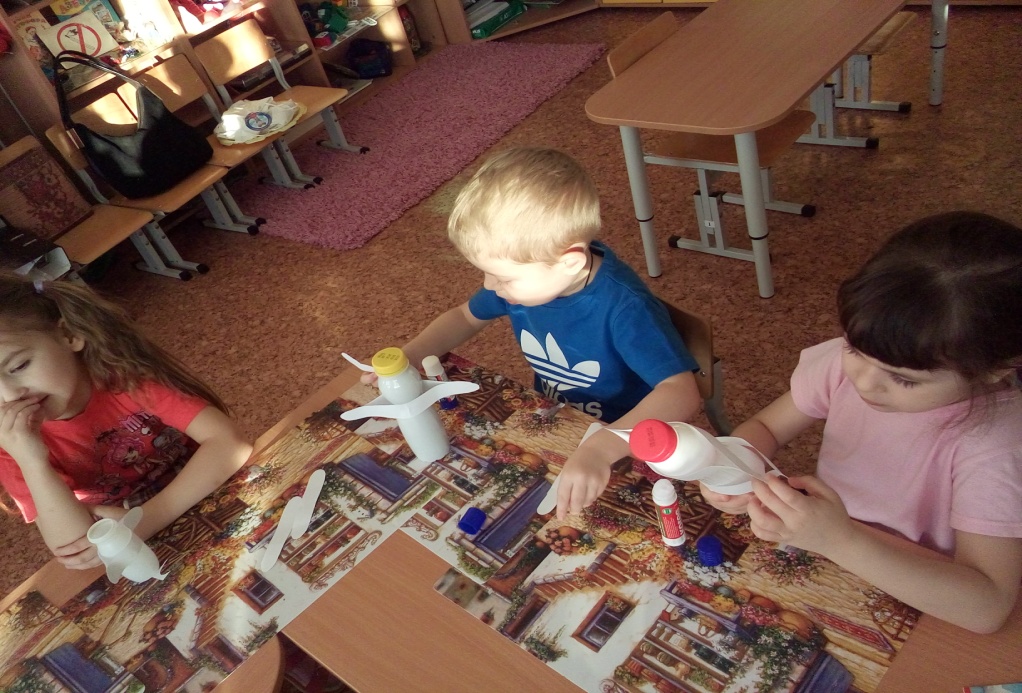 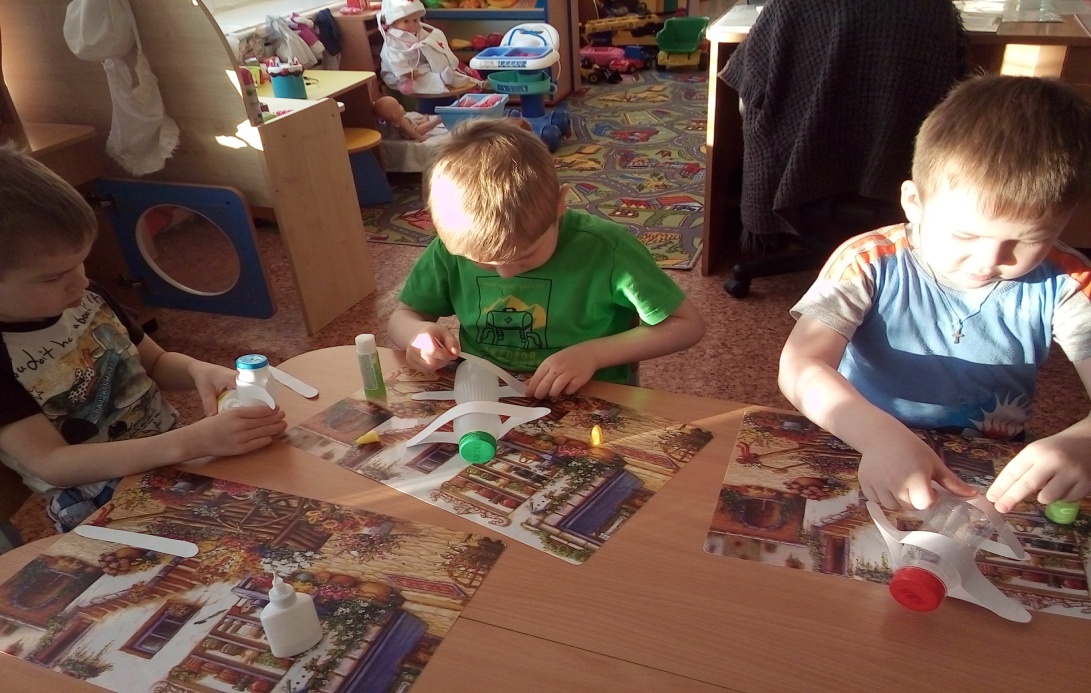 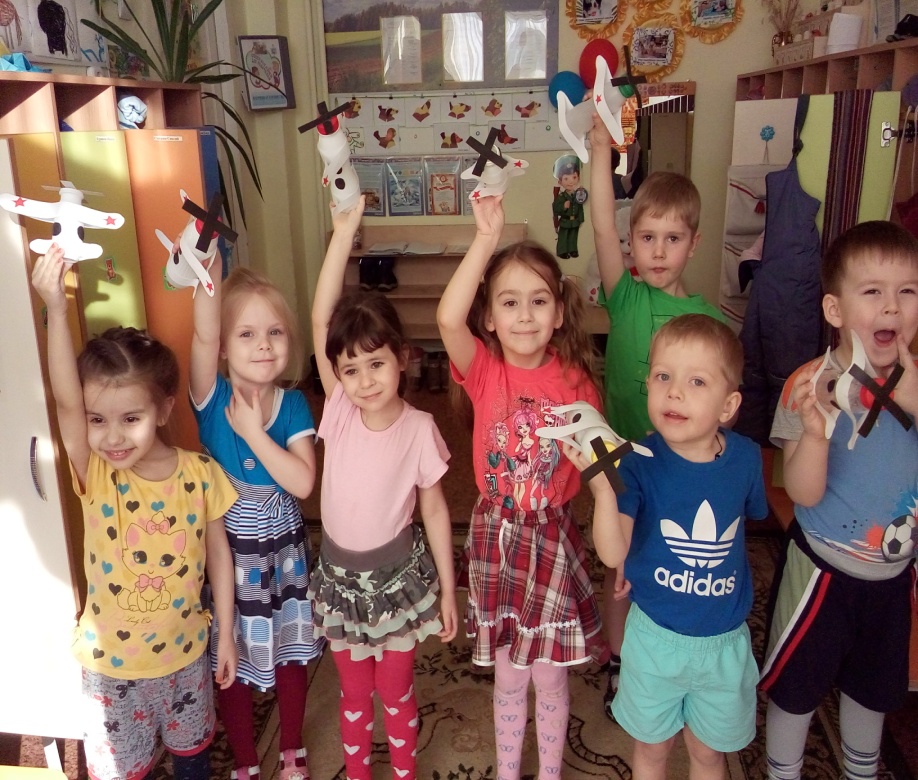 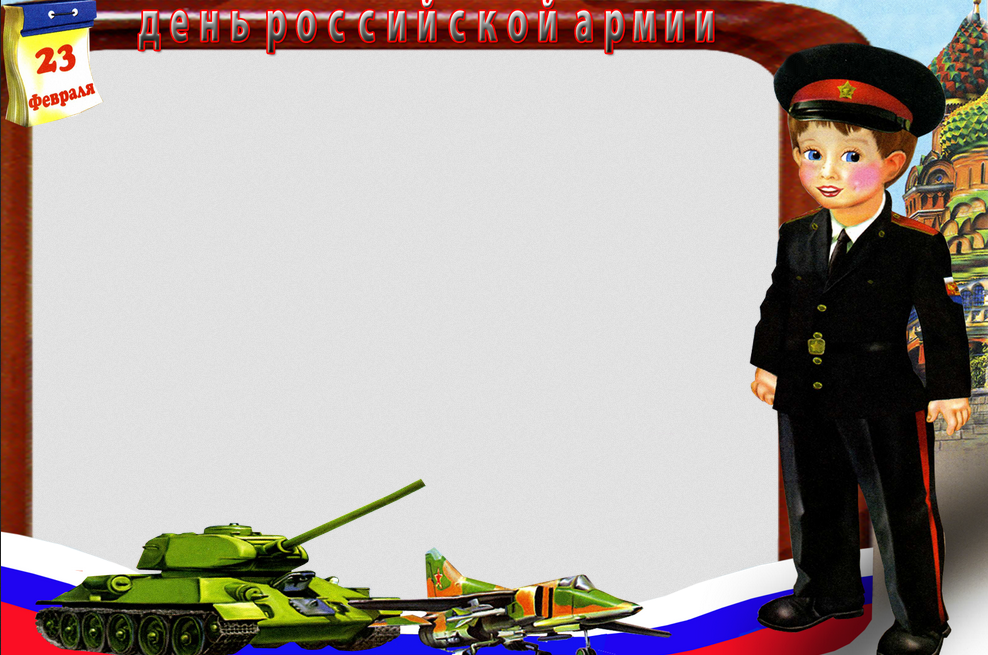 Мультимедийное представление детям о празднике: День Защитника Отечества.
Цель: Знакомство с родами войск через поэтическое слово.
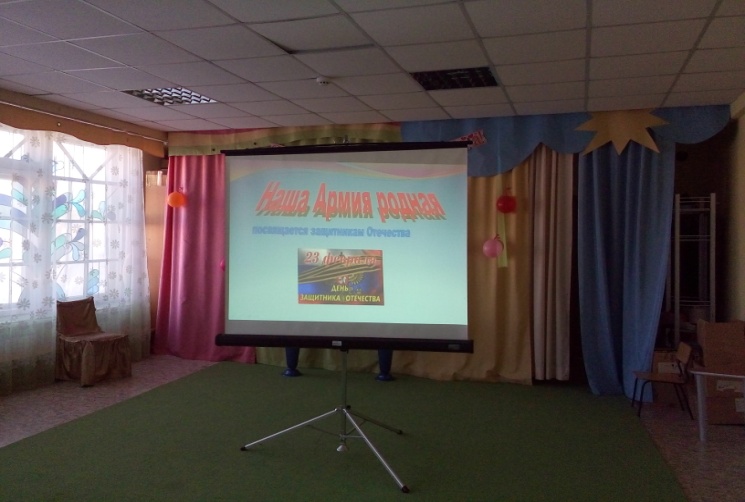 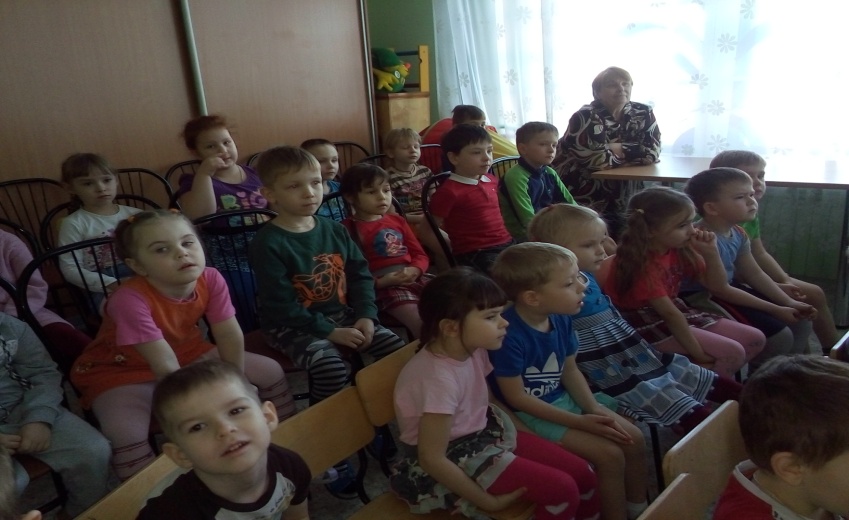 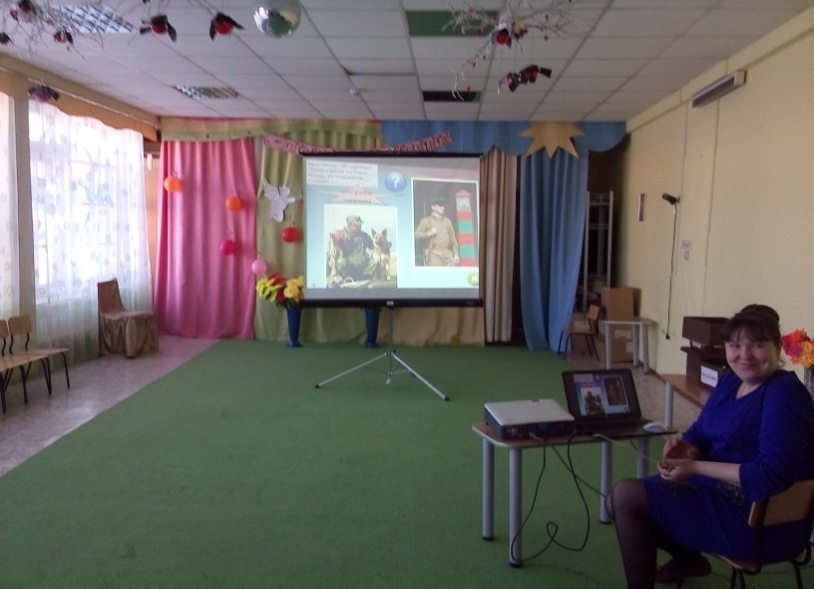 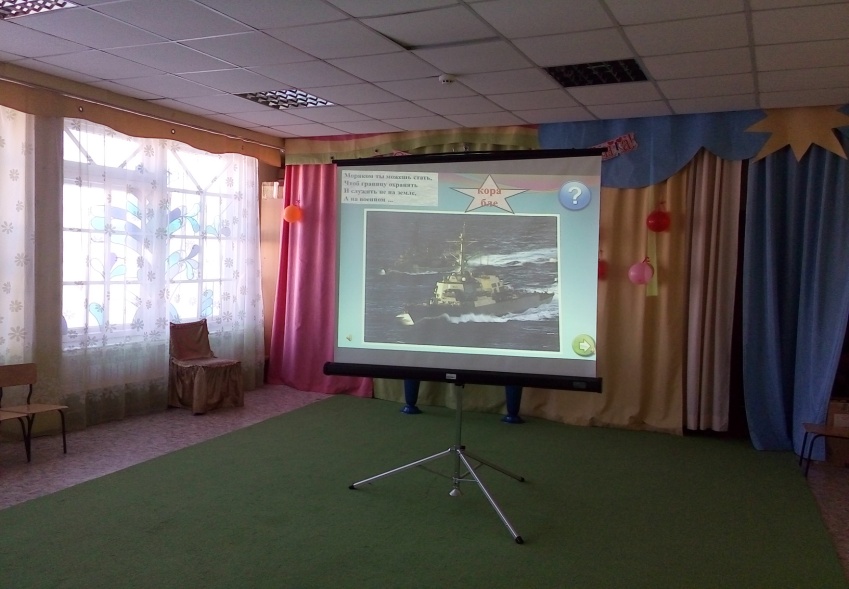 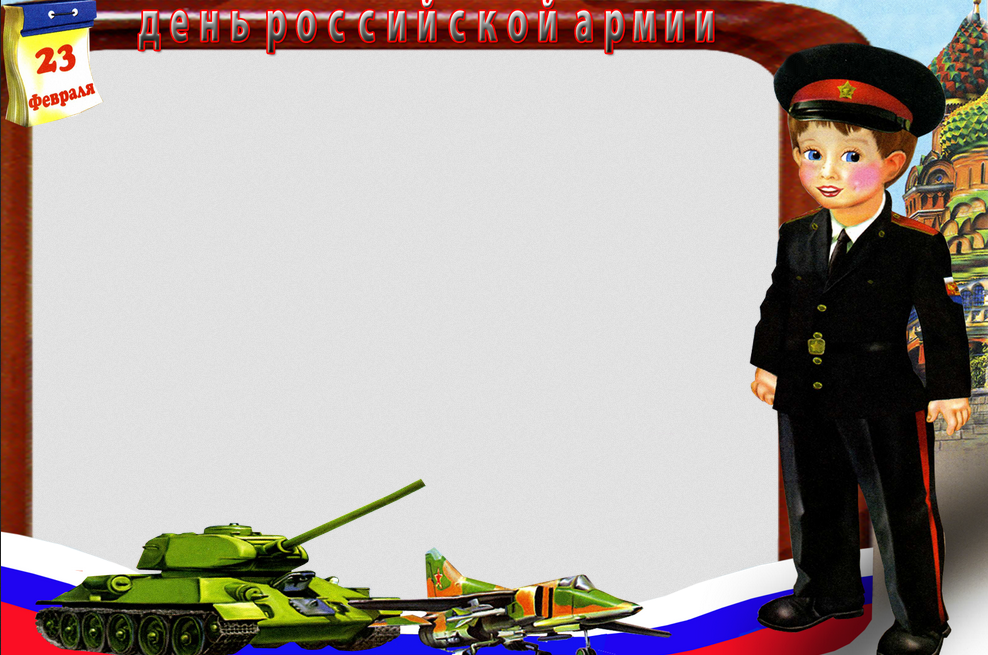 Спортивно - патриотическая игра «Зарница»
Цель:Формирование интереса к здоровому образу жизни, развитие физической подготовки и патриотическое воспитание детей.Задачи:Познакомить детей с патриотической игрой «Зарница».Развивать психофизические качества (выносливость, скорость, силу, сноровку, быстроту, координацию движений).Воспитывать нравственные качества: патриотизм, инициативу, самостоятельность, сознательную дисциплину, взаимопомощь, дружбу.
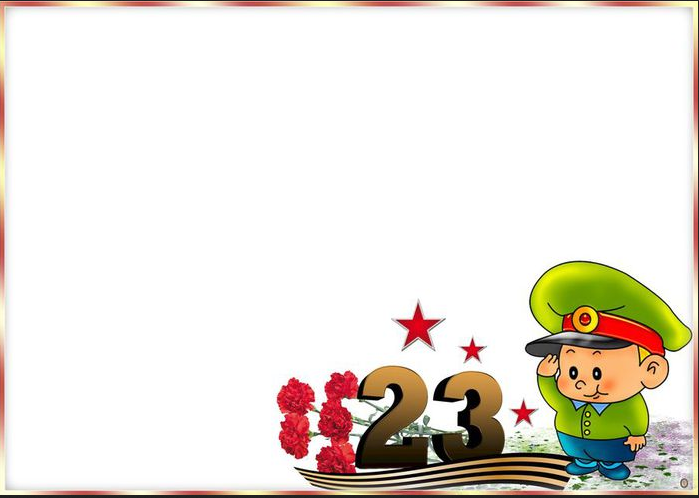 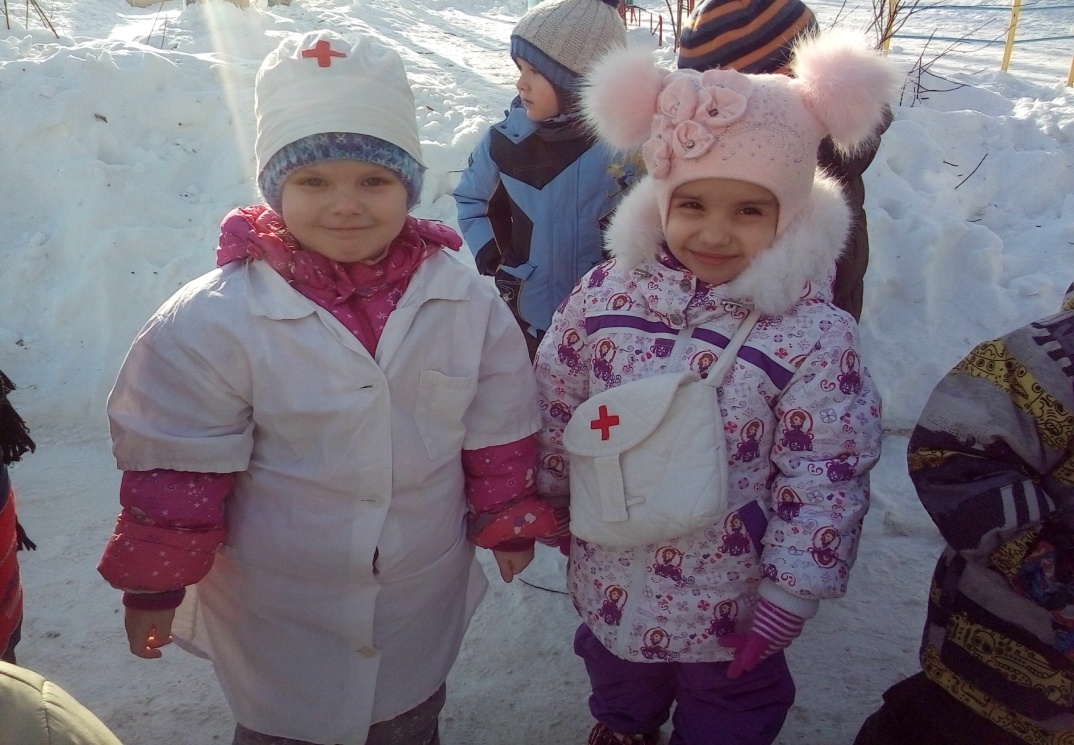 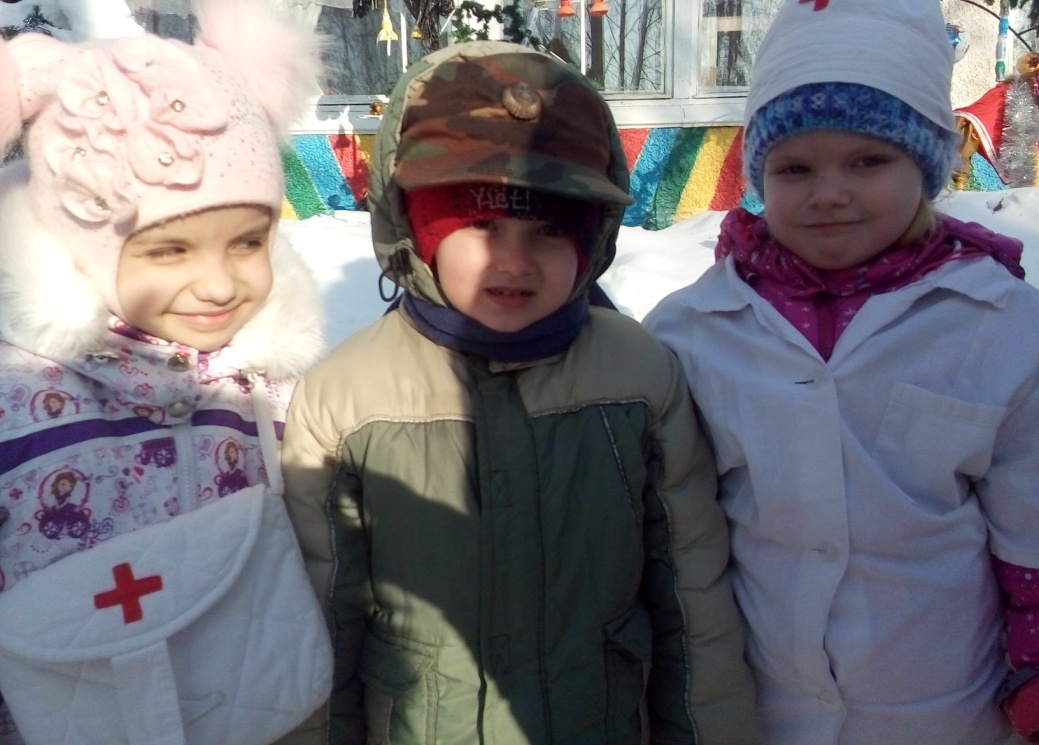 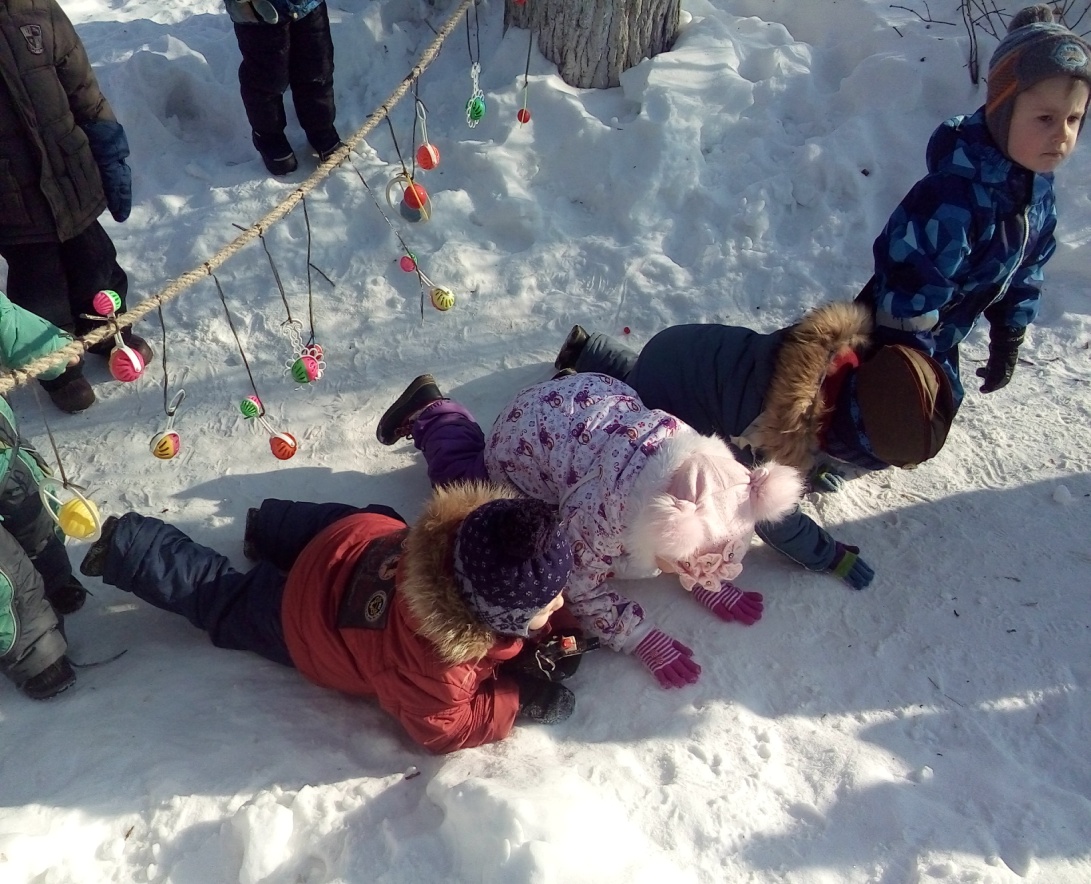 Под «колючей проволокой» ползём,
Мы не боимся, мы вперёд идём
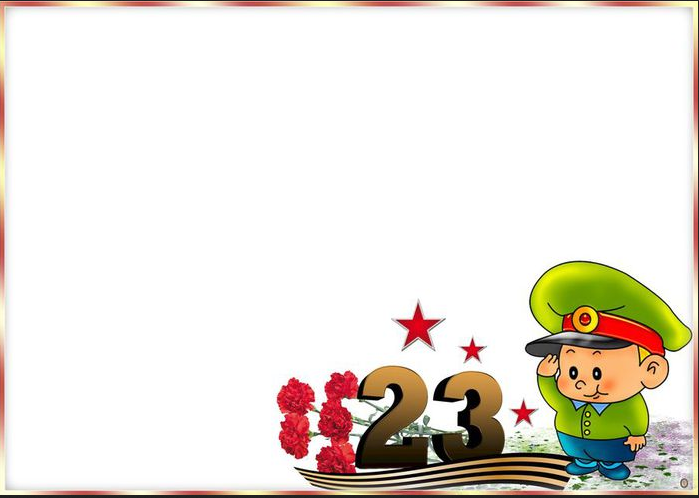 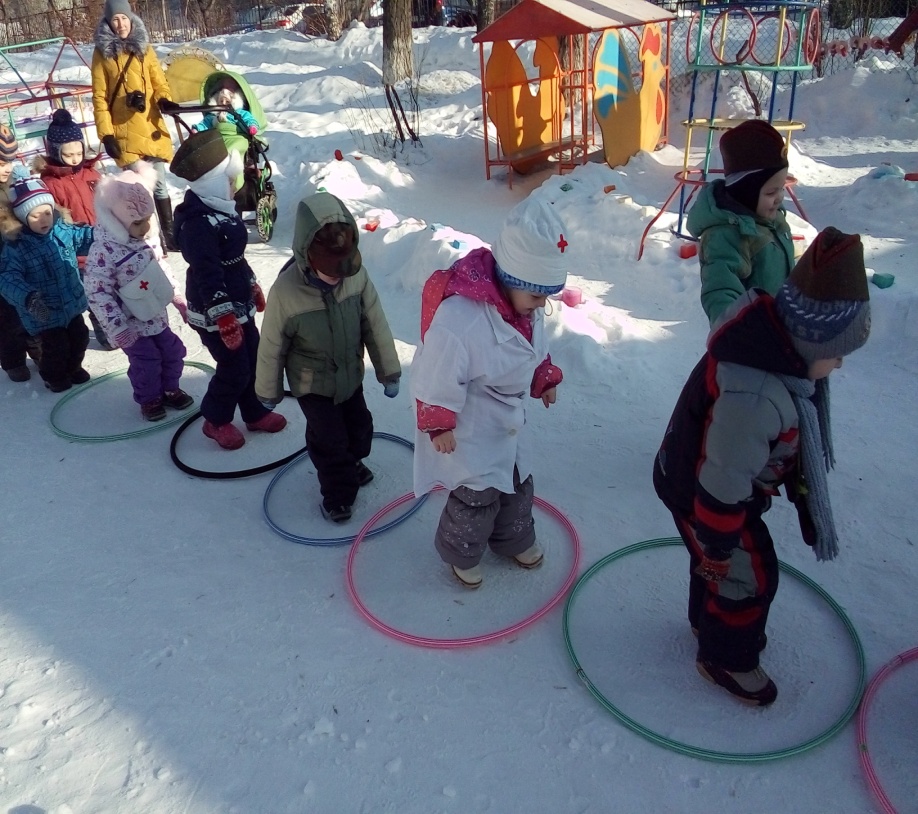 Вот болото и мы тут 
Нас кочки болотные спасут.
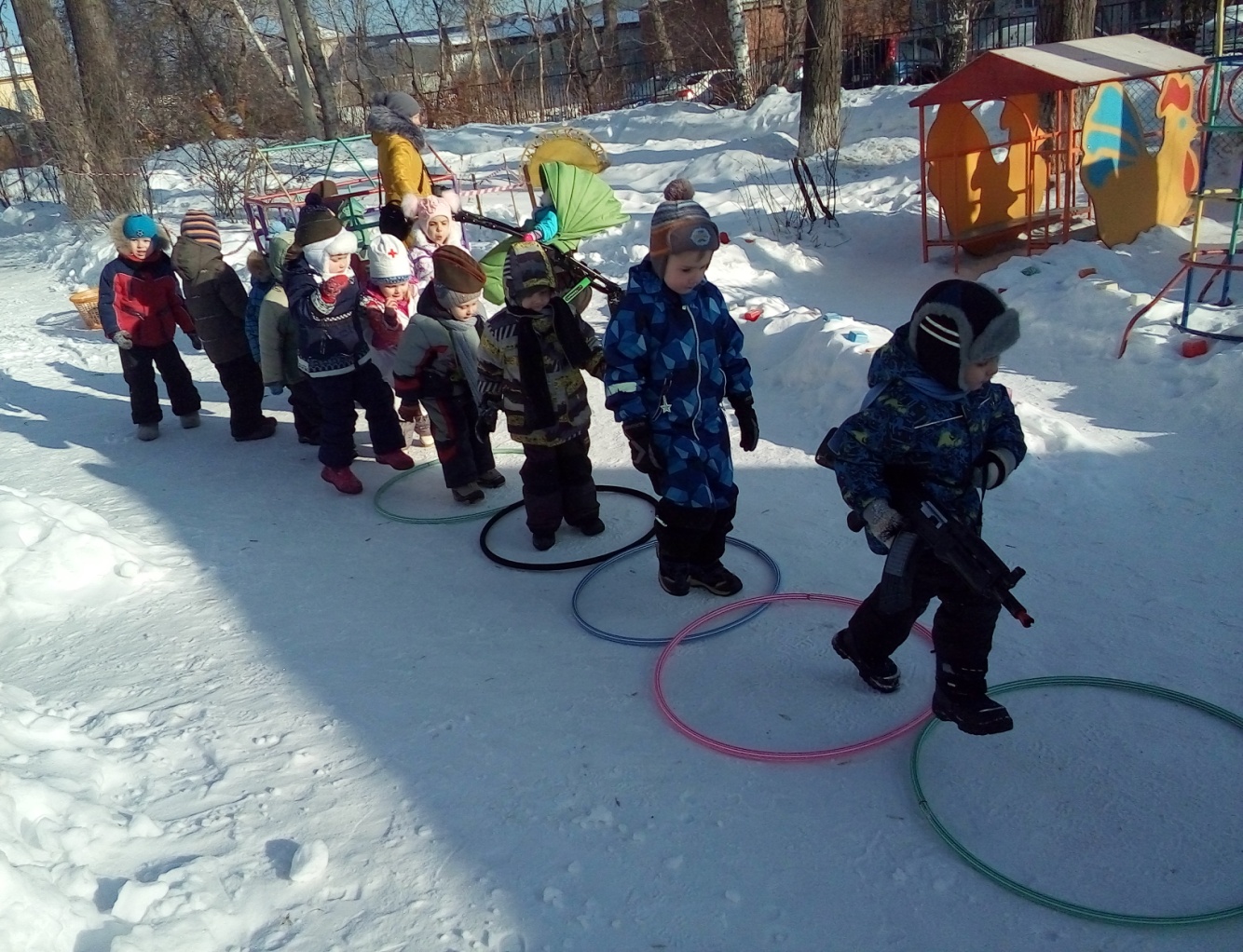 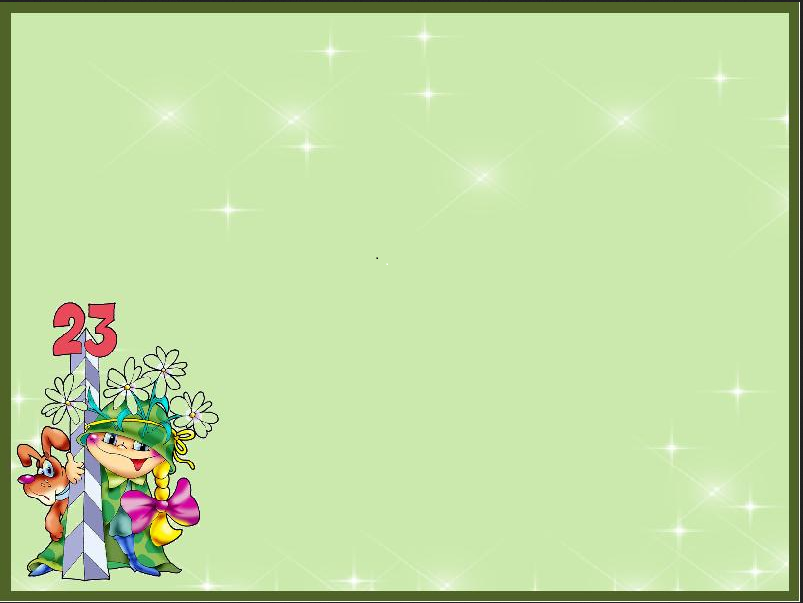 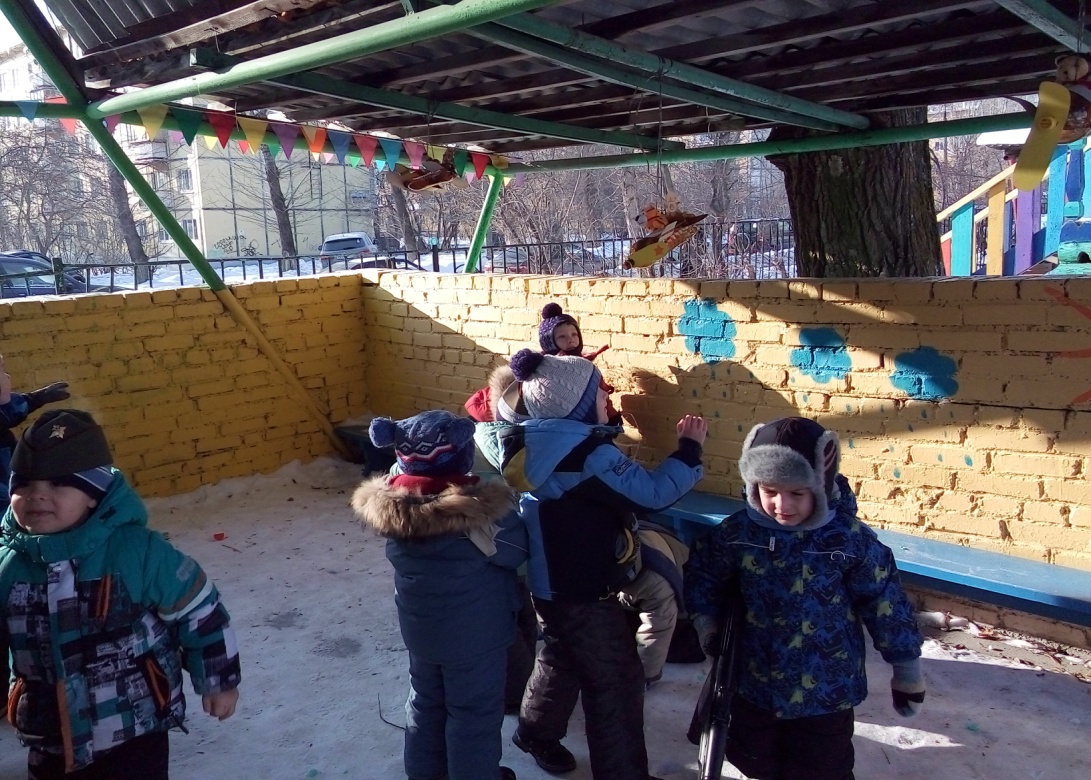 Гудит вражеский самолёт, не беда.
Мы собьём его в счёт раз, два.
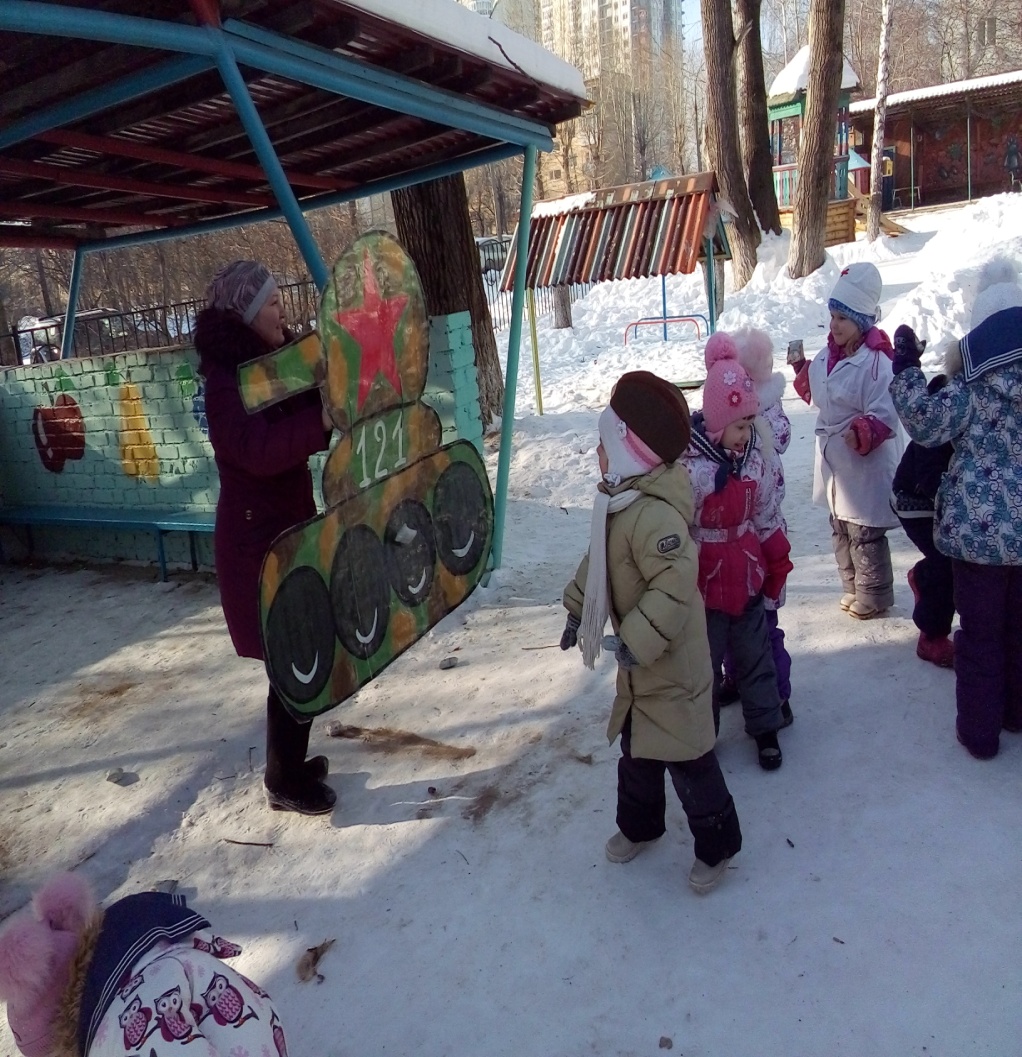 Без девчонок на войне никак.
Девочки- это сила,
Это факт.
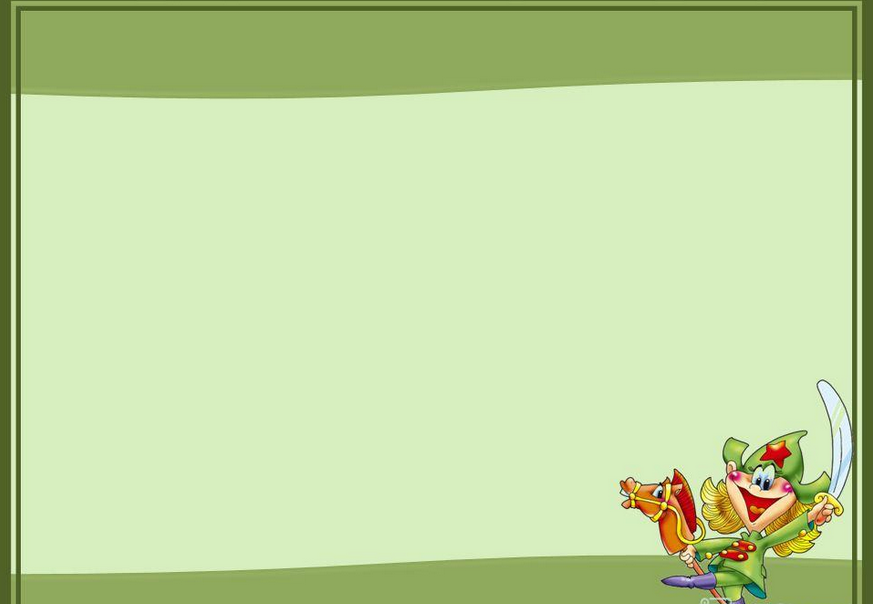 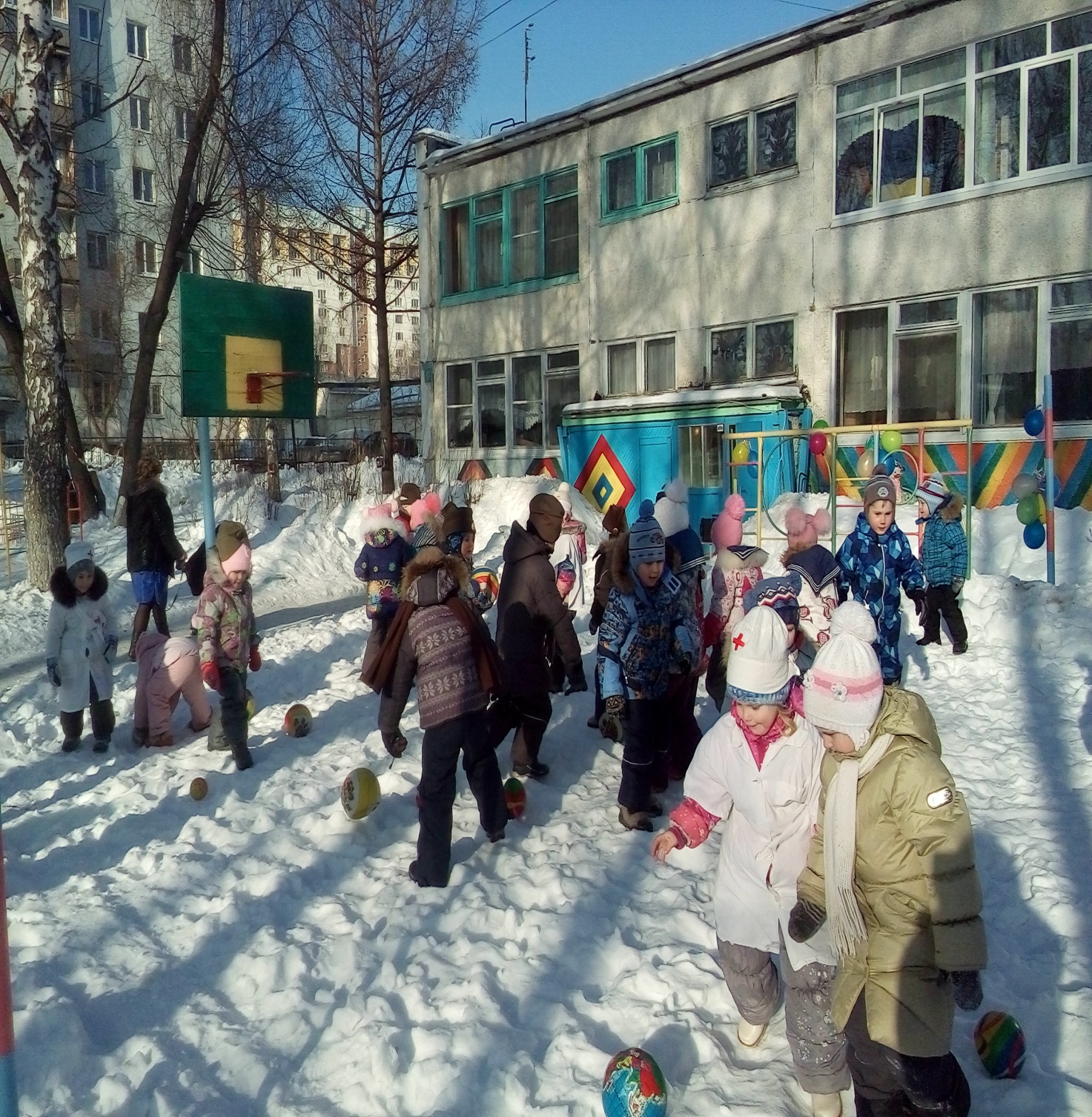 Вот поле боя,
Враг уже тут.
Мы победим.
Они не пройдут.
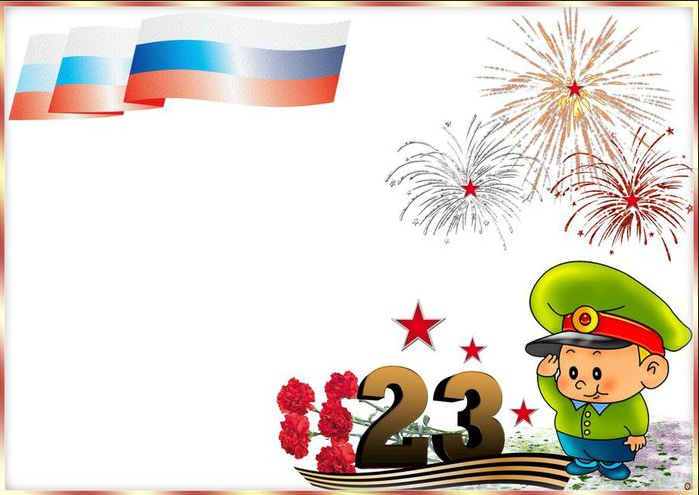 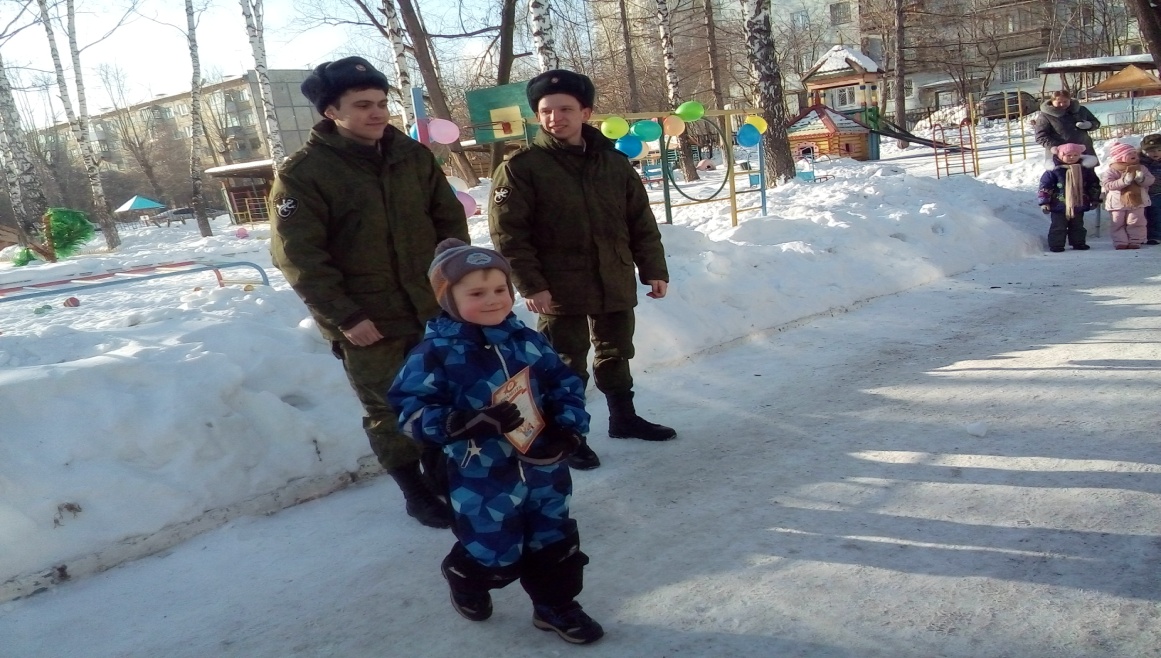 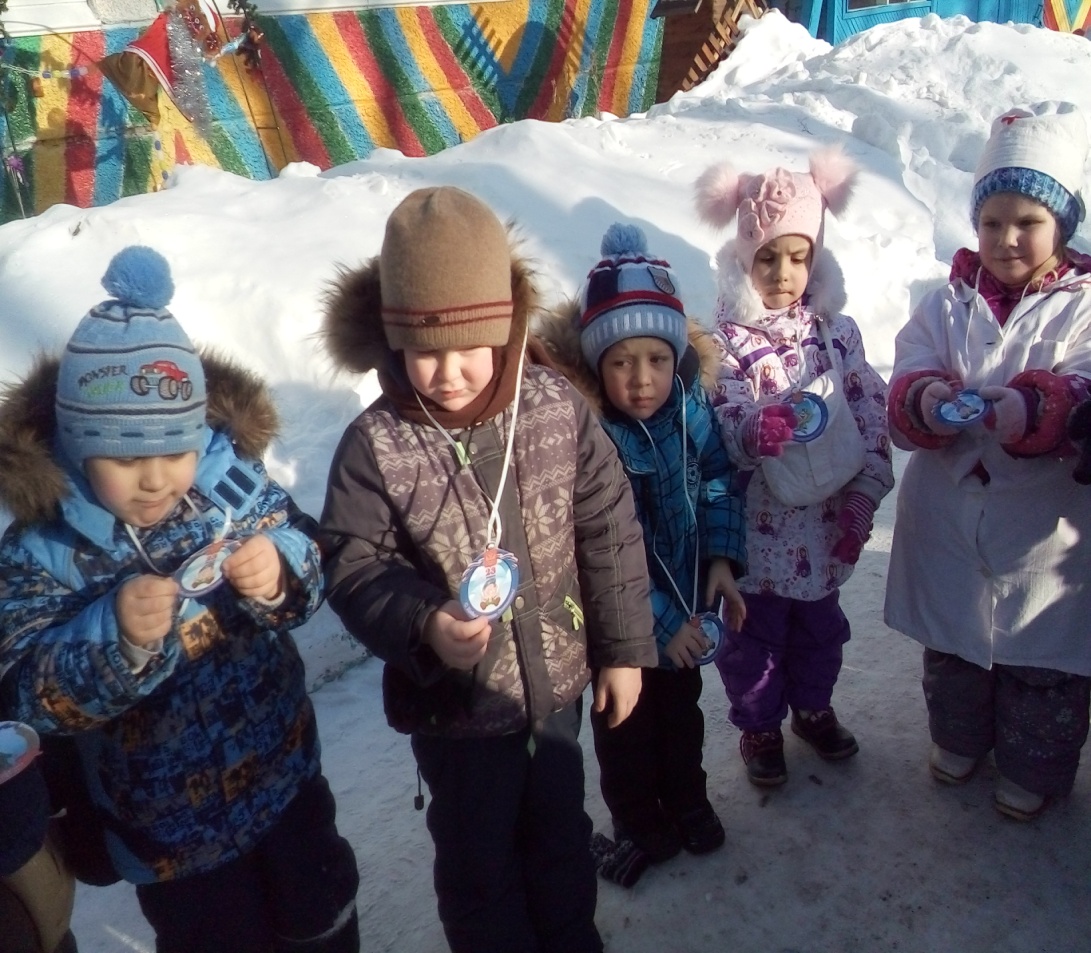 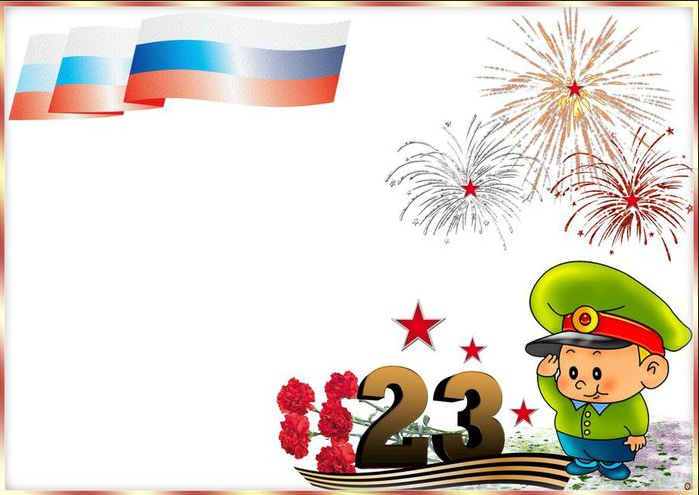 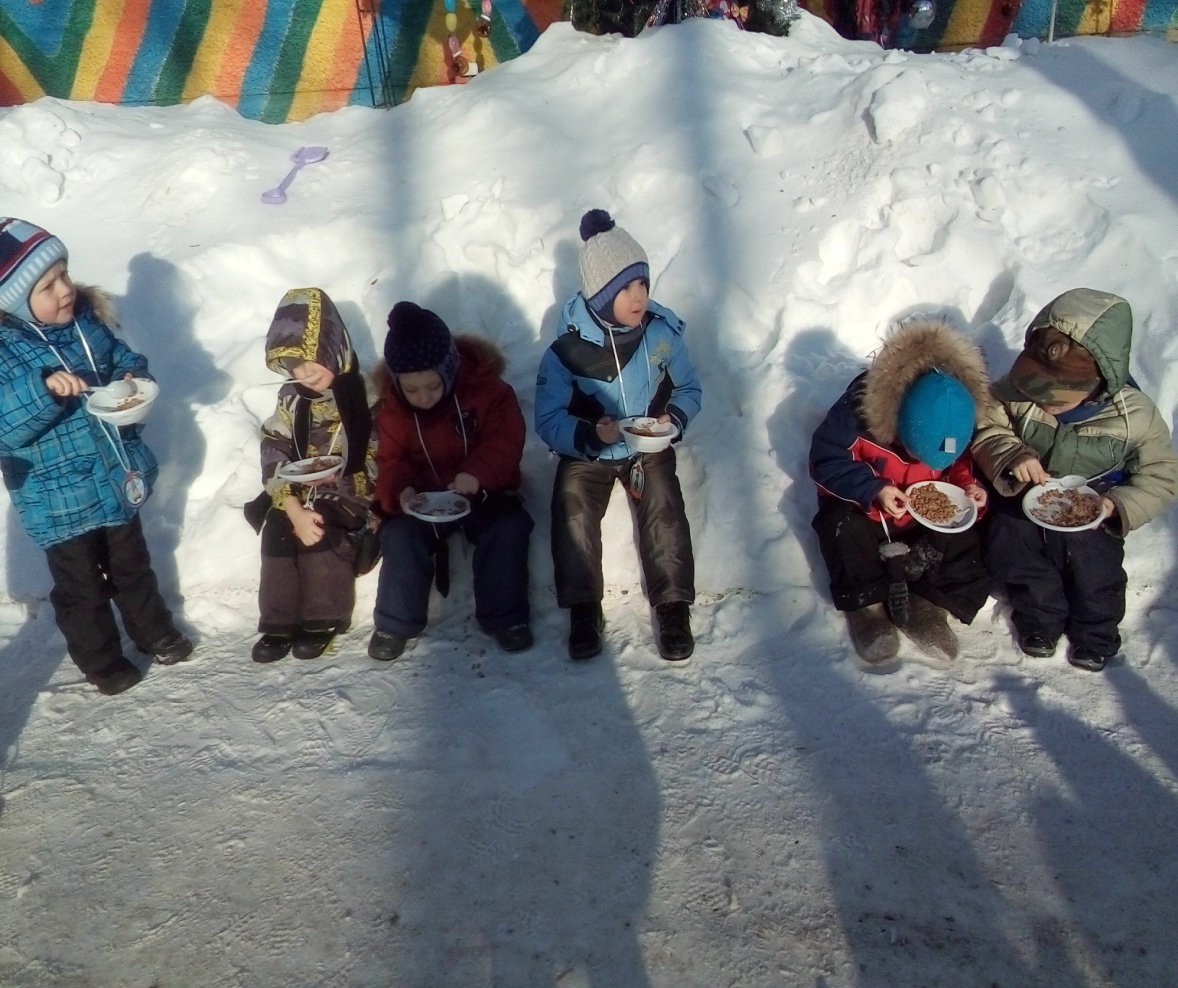 Полевая каша, ты самая вкусная, радость наша
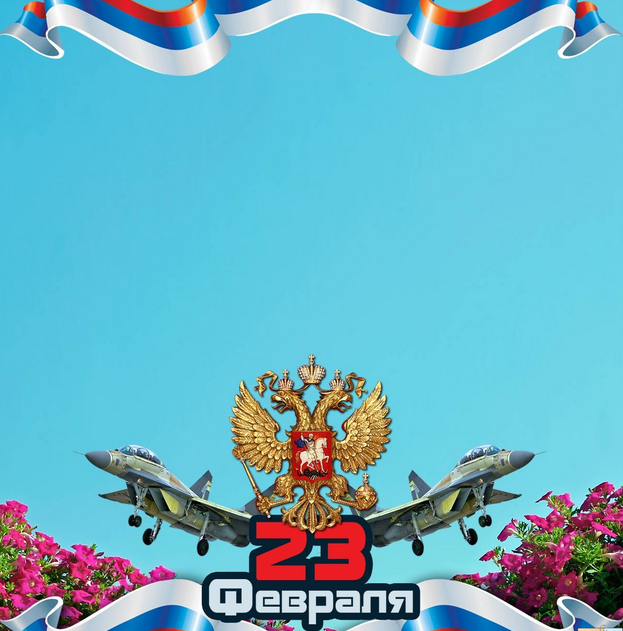 Музей военной техники
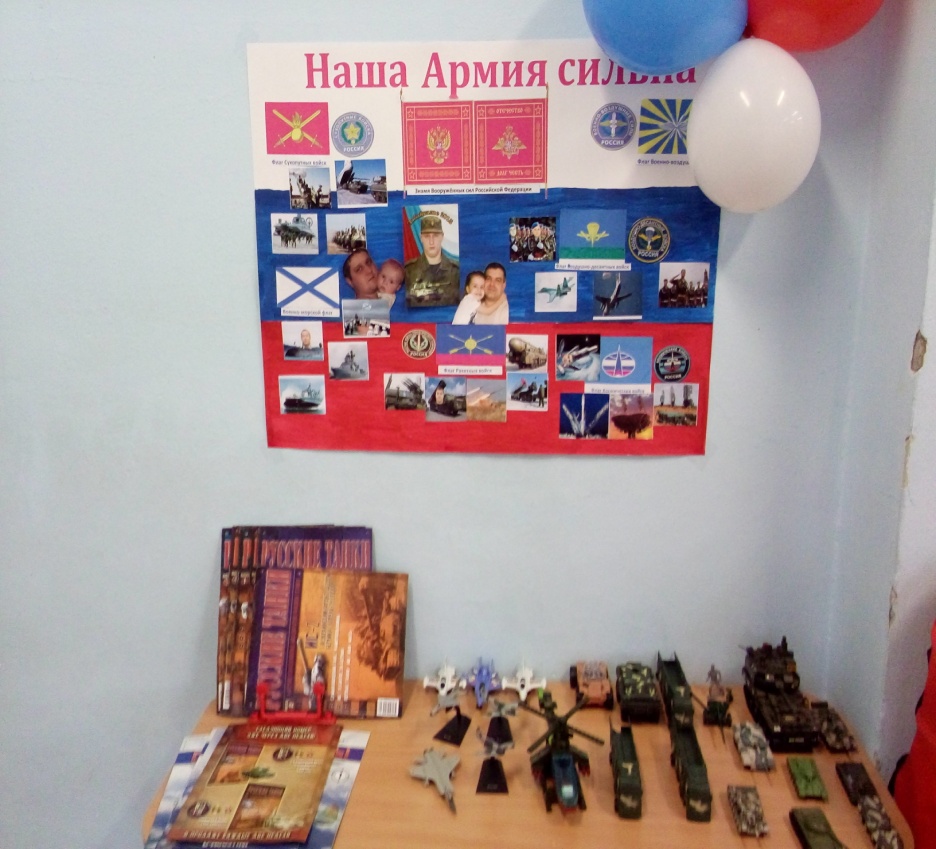 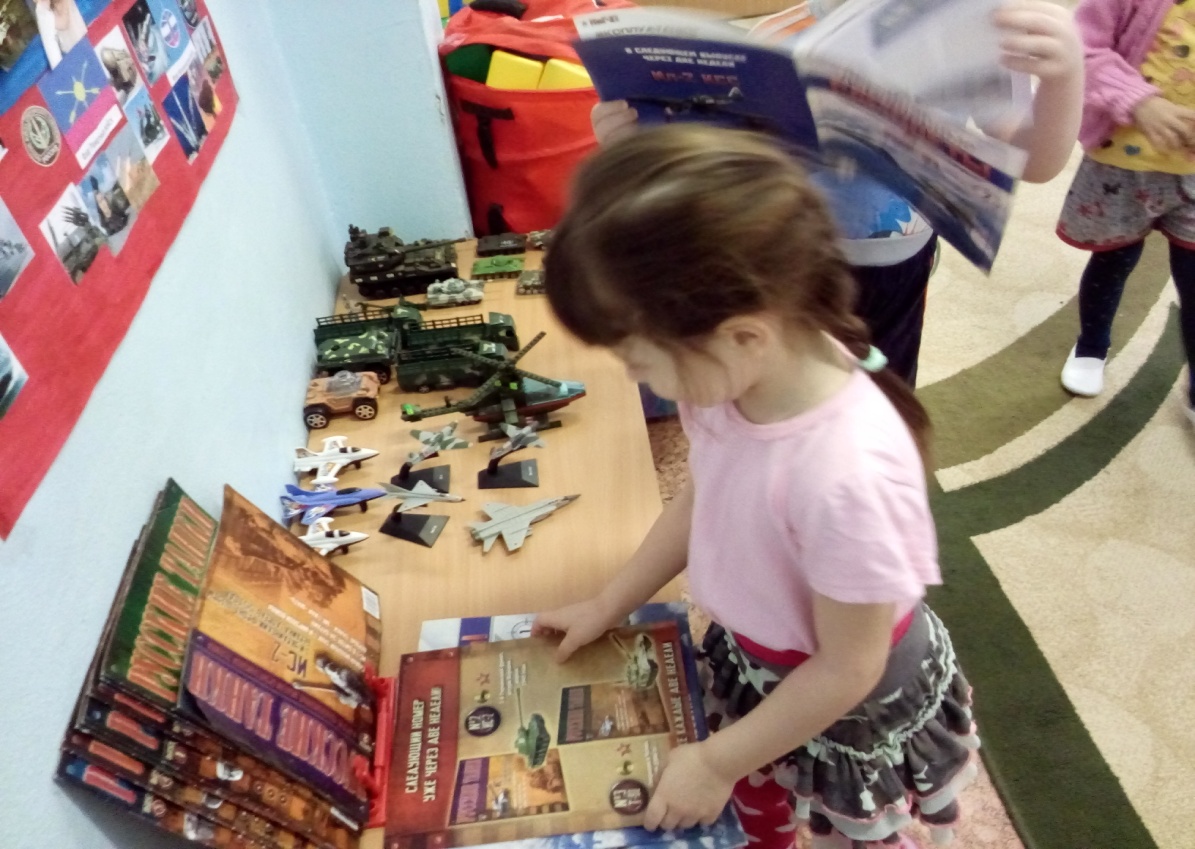